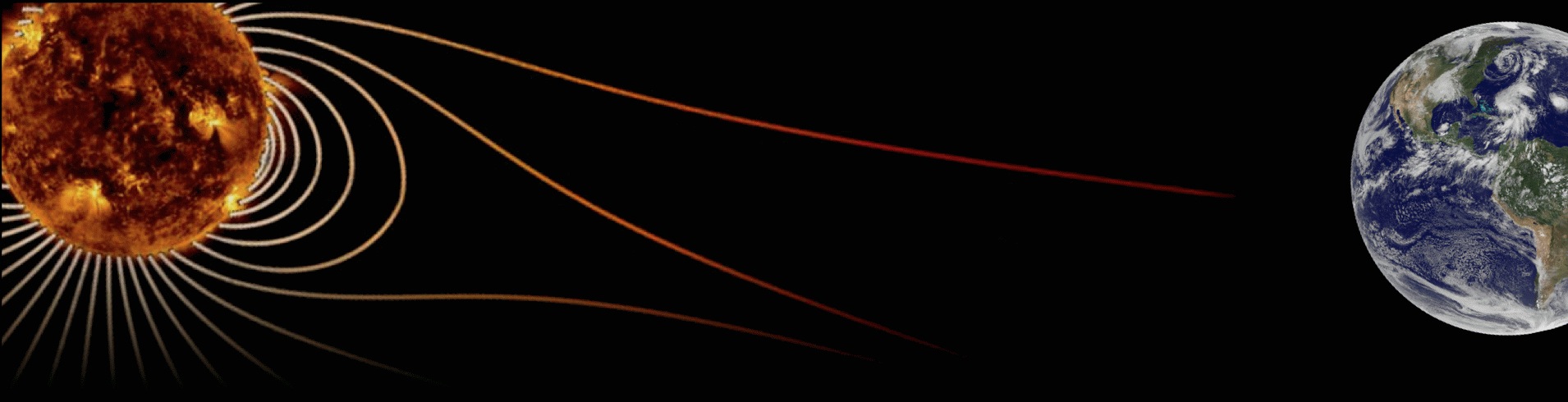 Hale COLLAGE (CU ASTR-7500)
“Topics in Solar Observation Techniques”
Spring 2016,  Part 1 of 3:  Off-limb coronagraphy & spectroscopy
Lecturer:  Prof. Steven R. Cranmer
APS Dept., CU Boulder
steven.cranmer@colorado.edu
http://lasp.colorado.edu/~cranmer/
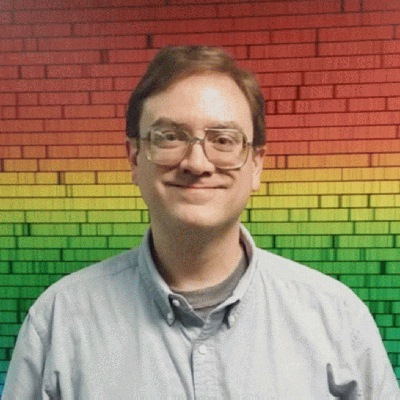 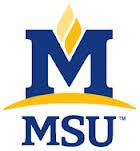 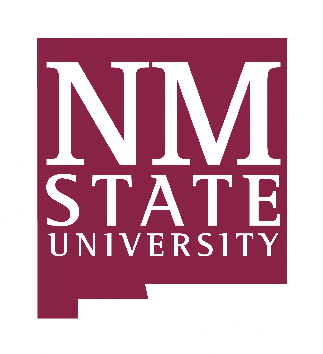 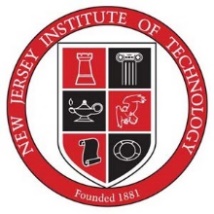 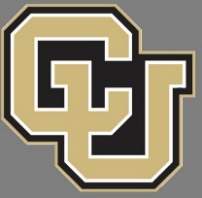 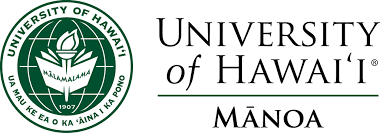 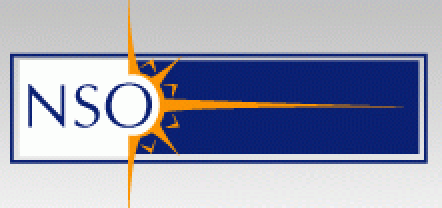 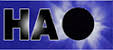 Lecture 6:
The Thomson-scattered K corona
Brief overview
Goal of Lecture 6:
   
Understand the origin of visible-light continuum radiation in the extended corona.
K-corona: solar light Thomson-scattered by electrons
Diagnostic of electron density
Intensity above the limb
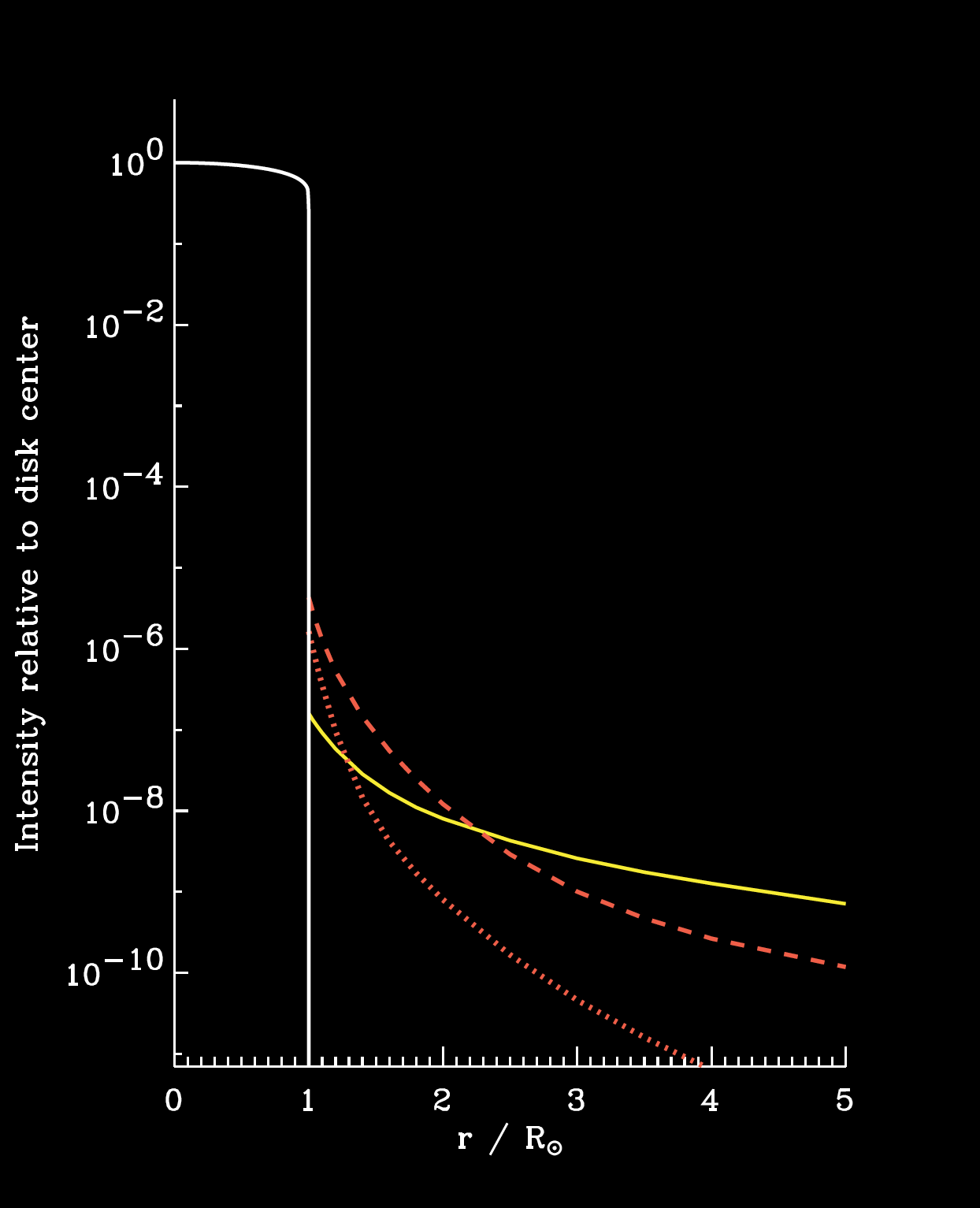 Particles in the extended corona:
bound atoms/ions
free electrons
free nuclei  (p+, He+2)
dust grains
Also:  weaker
E corona (or L):emission lines
T corona:thermal IR from dust
F corona
K corona
Intensity above the limb
Recall the solution to the equation of radiative transfer:
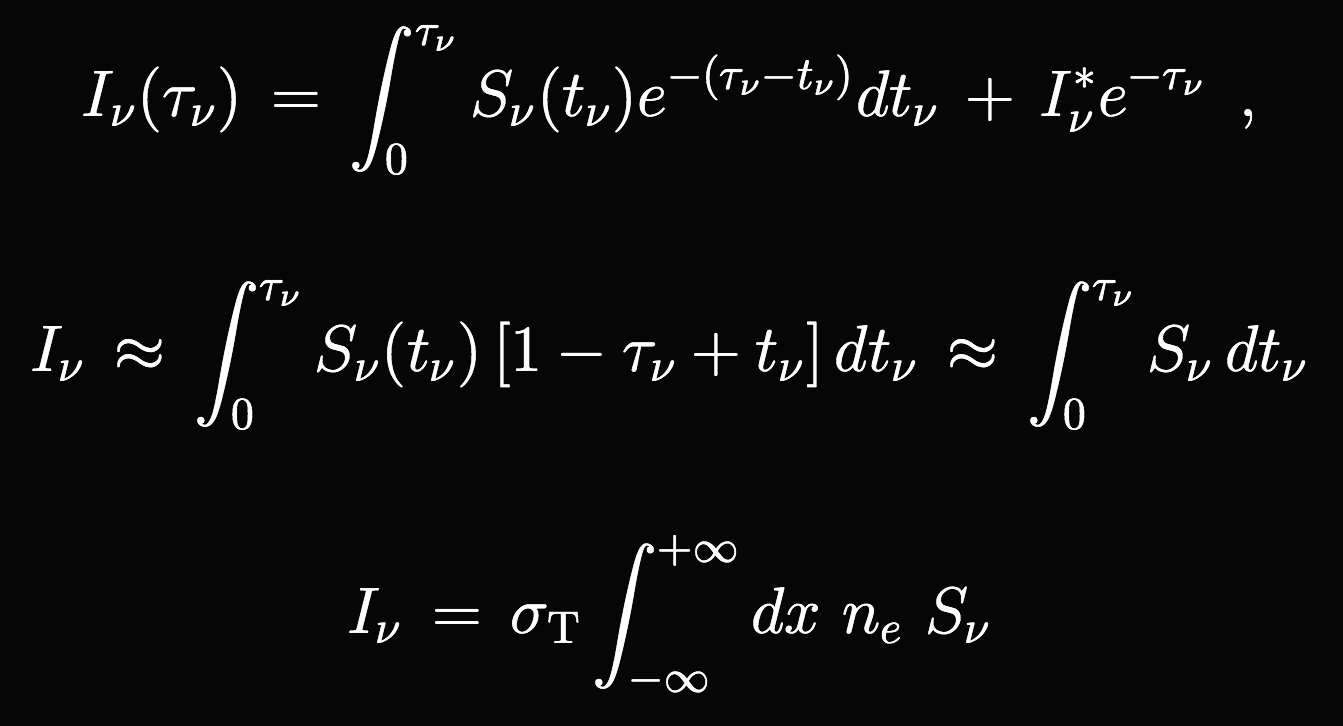 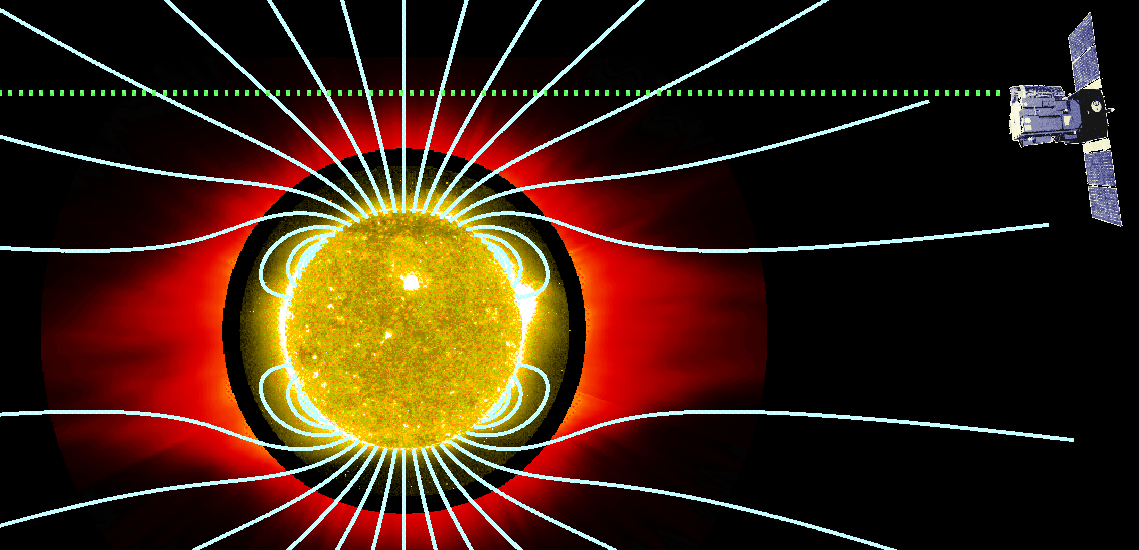 When observing above the limb, there is no illuminating source Iν*
The extended corona is extremely optically thin (τν ≈ 10–12 )
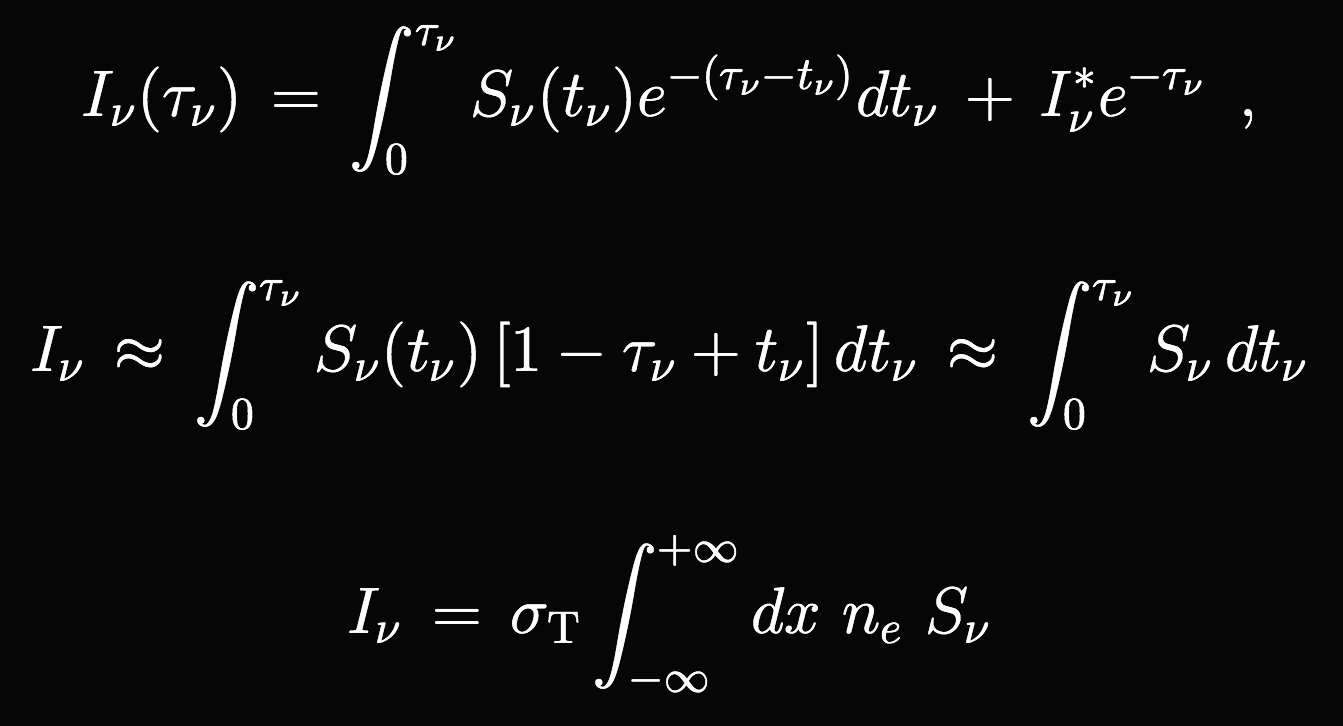 Optically thin emission
We still need to know how to evaluate the source function, but we also need to know the opacity:    dτ = κ ρ dx = n σ dx
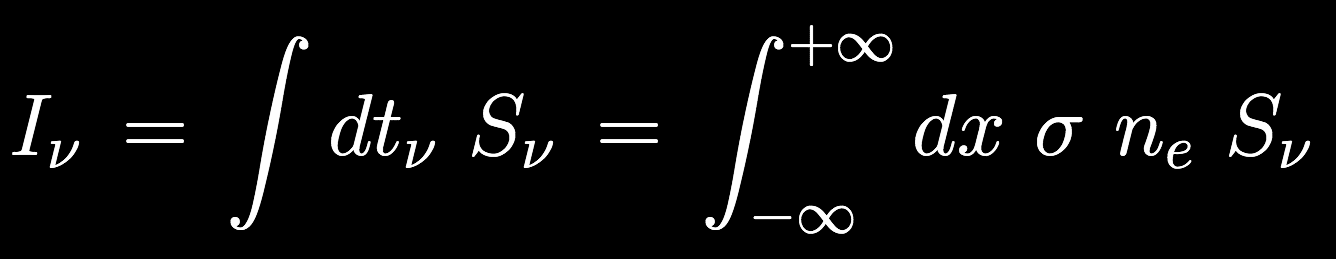 For the continuum processes we’ll study in this lecture, both σ and Sν  will be dominated by scattering.
Visible-light intensity is mainly a probe of the LOS-integral of the coronal number density.
The source function
Let’s look at two extreme cases:
If the plasma is hot and dense (τ >> 1),
jν is dominated by thermal emission
κν is dominated by thermal absorption
i.e., the plasma & radiation field are kept in strict thermodynamic equilibrium (STE) by frequent photon–particle collisions.
Iν must be isotropic, with no local gradients:
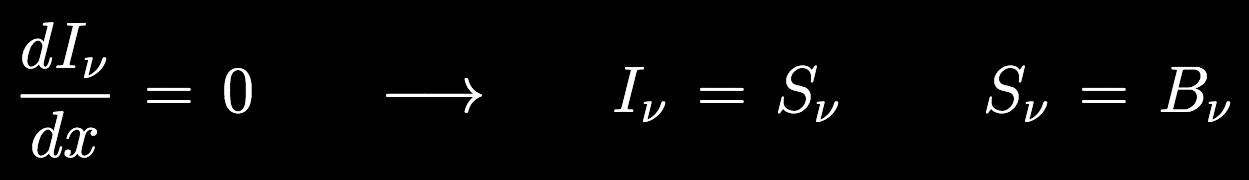 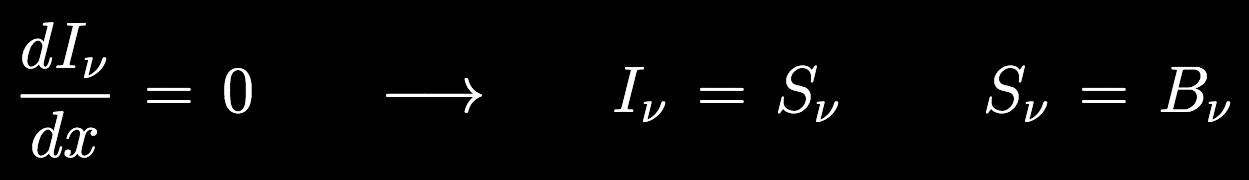 In STE, both are given by the Planck function…
The source function
In low-density plasmas, in the vicinity of a strong source of light, scattering may be the dominant contributor to jν and κν
To describe the scattering, we need to know the photon redistribution function  R(ν′, n′; ν, n), where
joint probability of scattering a photon: 
from solid angle dΩ′ 
from freq. range ν′ to (ν′ + dν′)
into solid angle dΩ 
into freq. range ν to (ν + dν)
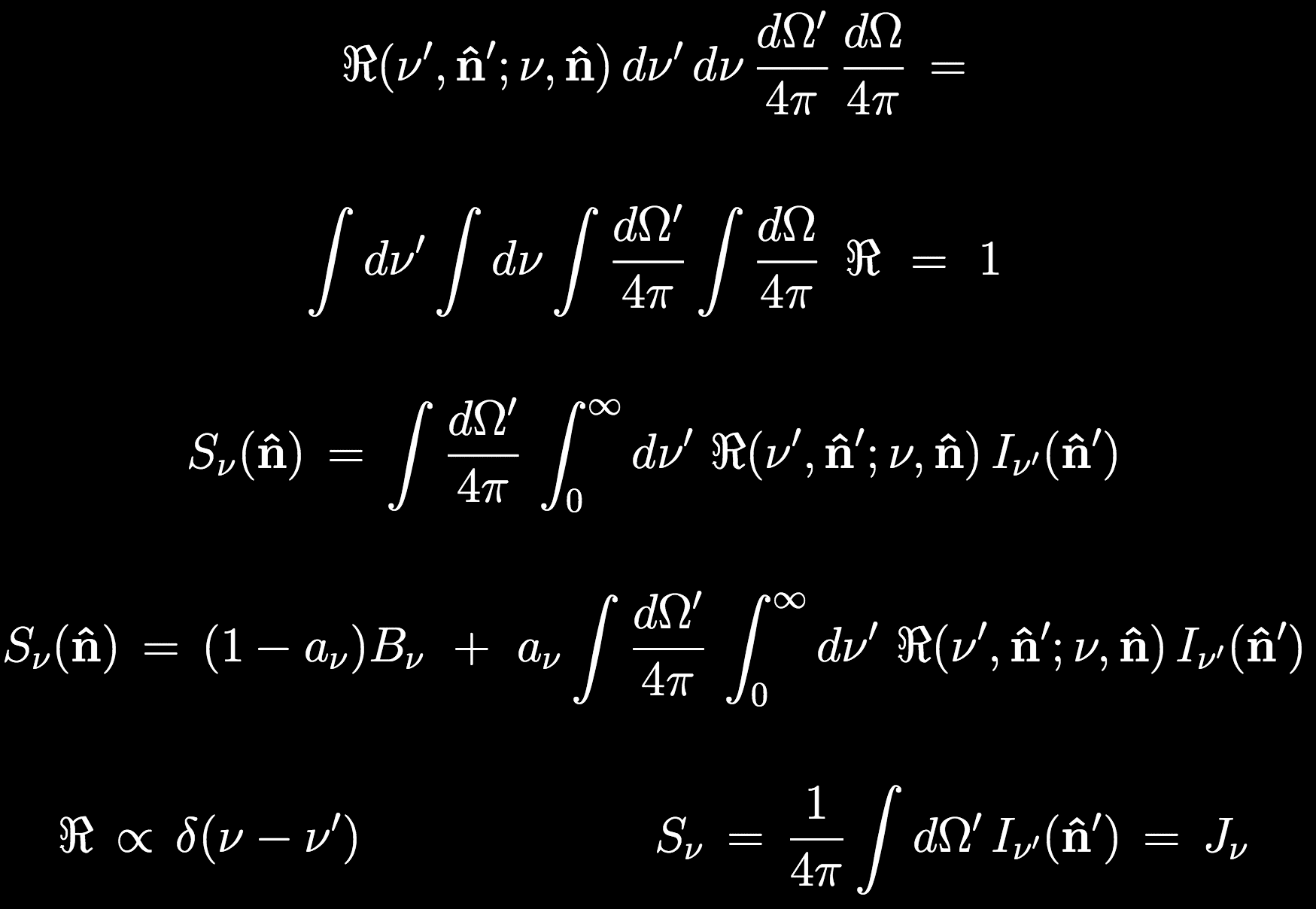 It’s normalized such that:
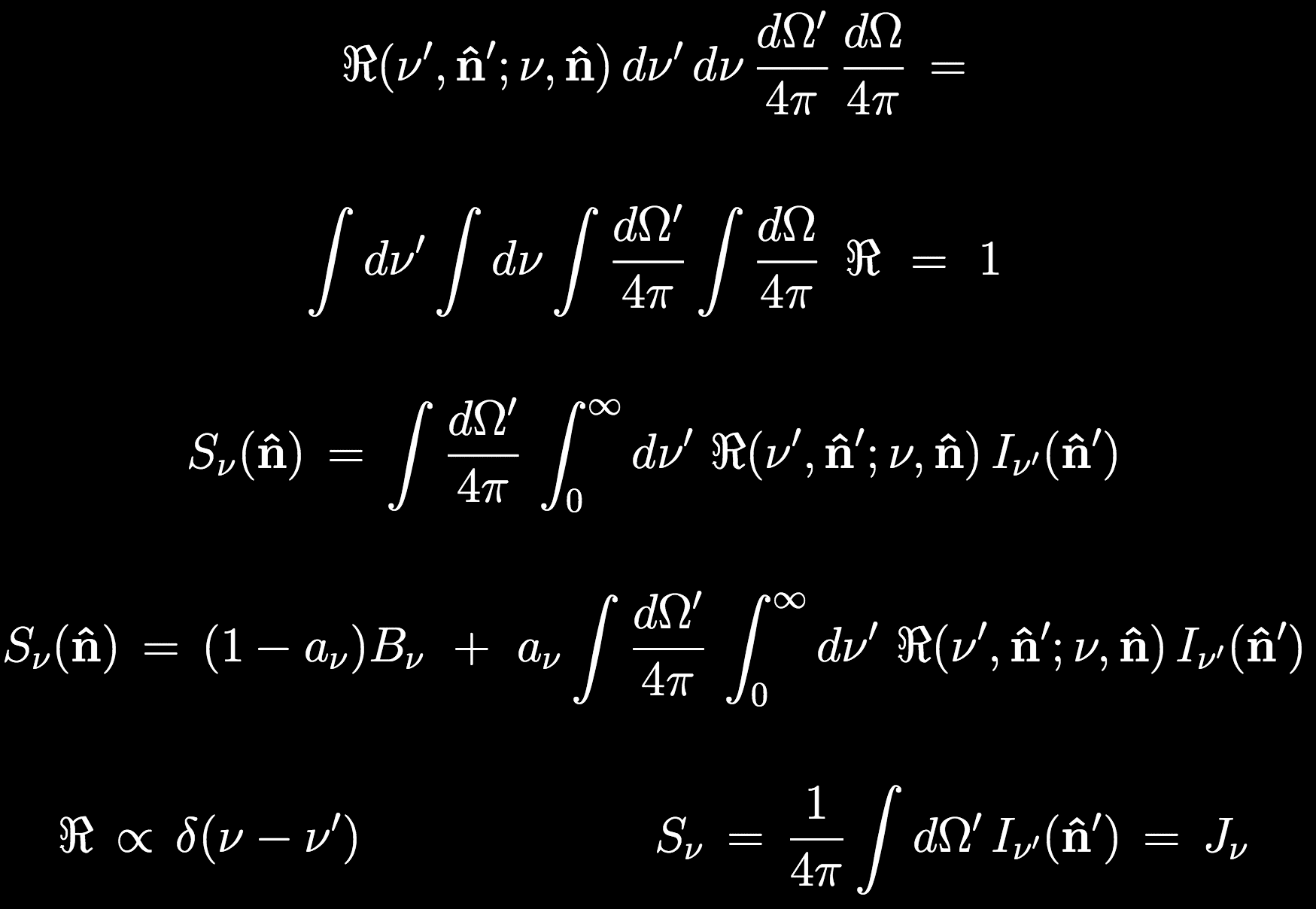 The source function
If we want to know how many photons get scattered into a given direction and frequency range, we integrate over all of the “from” directions & frequencies.
Weight it by the intensity in those incoming bins, and that gives us the scattering source function:
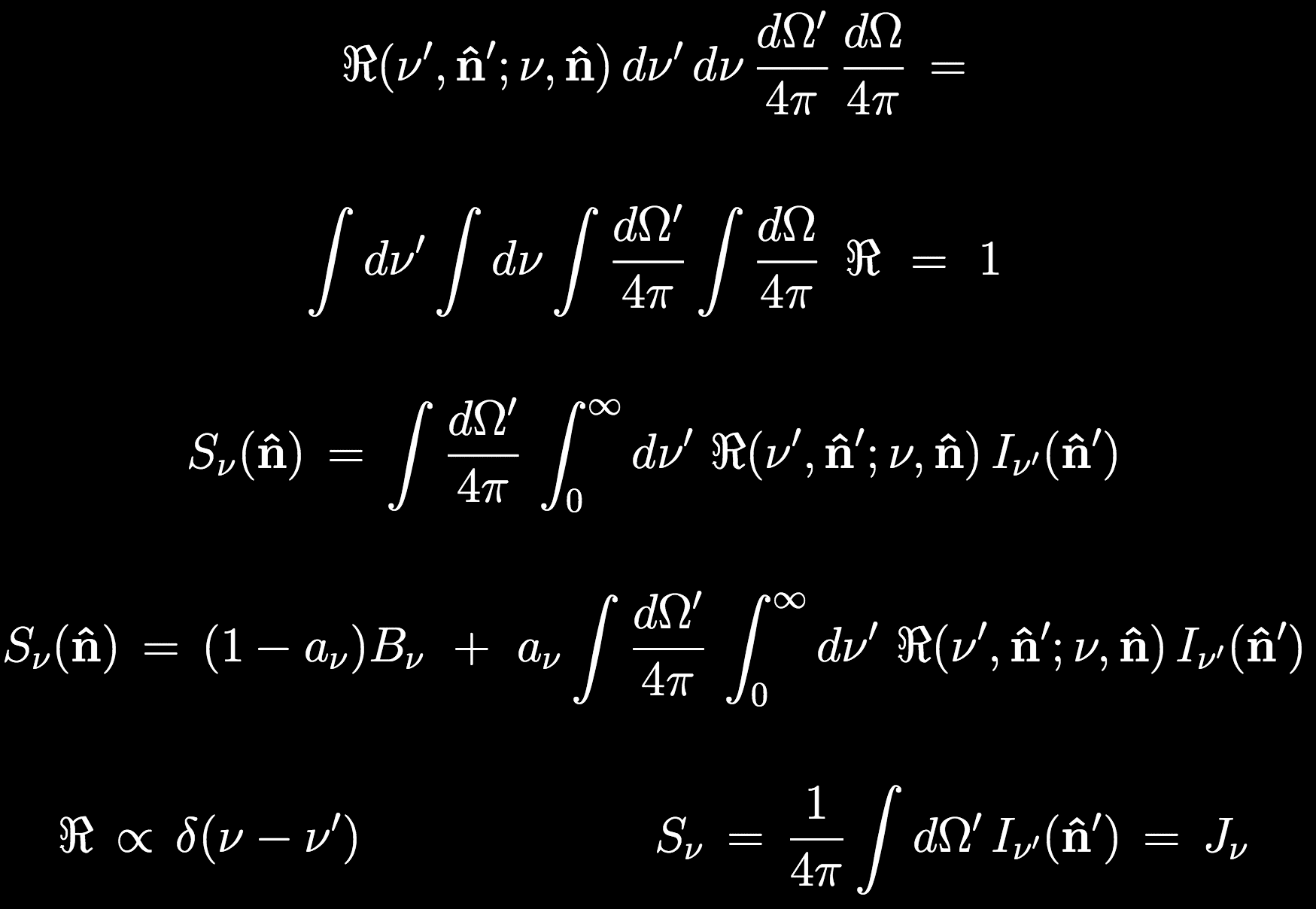 Many scattering processes are coherent (ν′ = ν) and isotropic (random chance of ending up in outgoing direction n).  In that case:
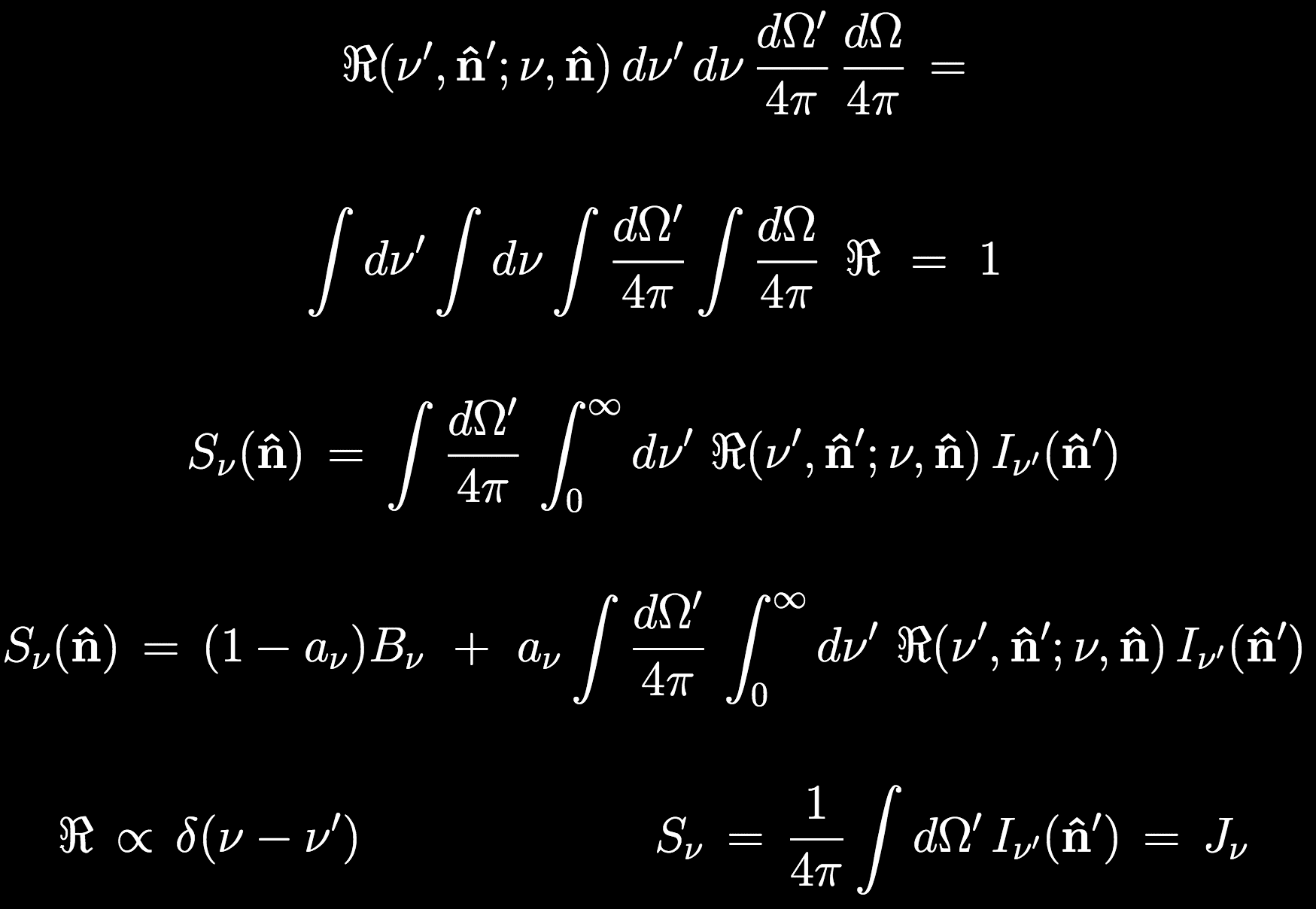 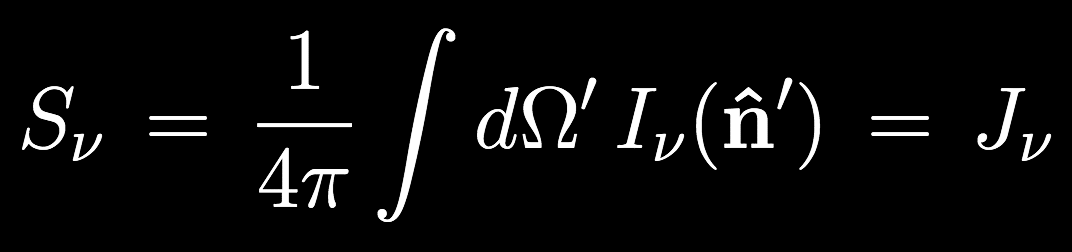 i.e.,
The source function
Thus, the fully general source function can be written as a linear combination of the collisional and scattering limits, with the so-called albedo aν determining how much of each there is:
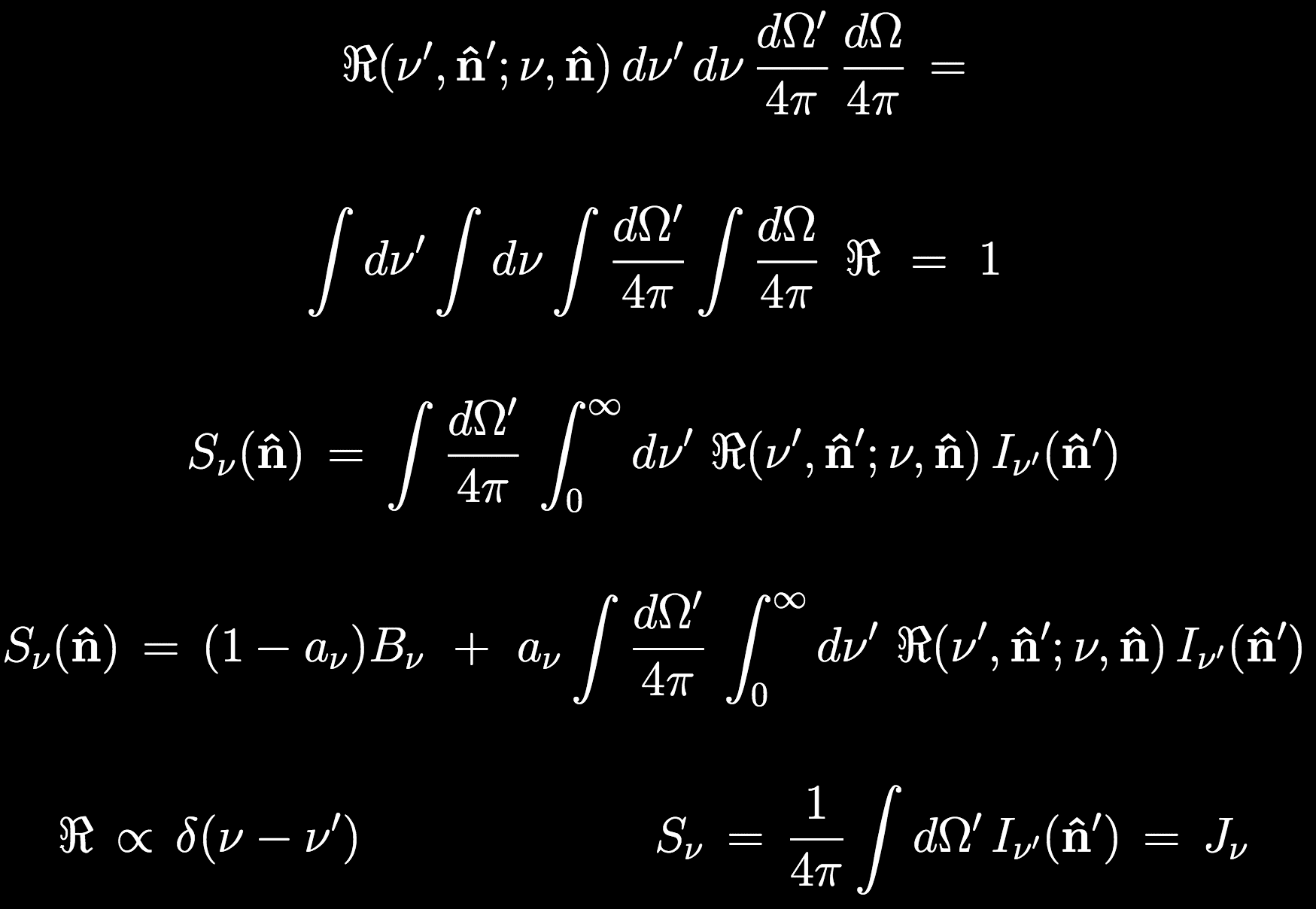 Some emission lines have non-negligible contributions from both parts.
For now, let’s just consider pure scattering (aν  = 1), but back up and think about the microphysics of oscillating electric & magnetic fields.
Thomson scattering
Consider a plane wave encountering a free electron at the origin.
The scattered E & B fields will go off in all directions, but we focus on one particular observer (LOS) along the x axis:
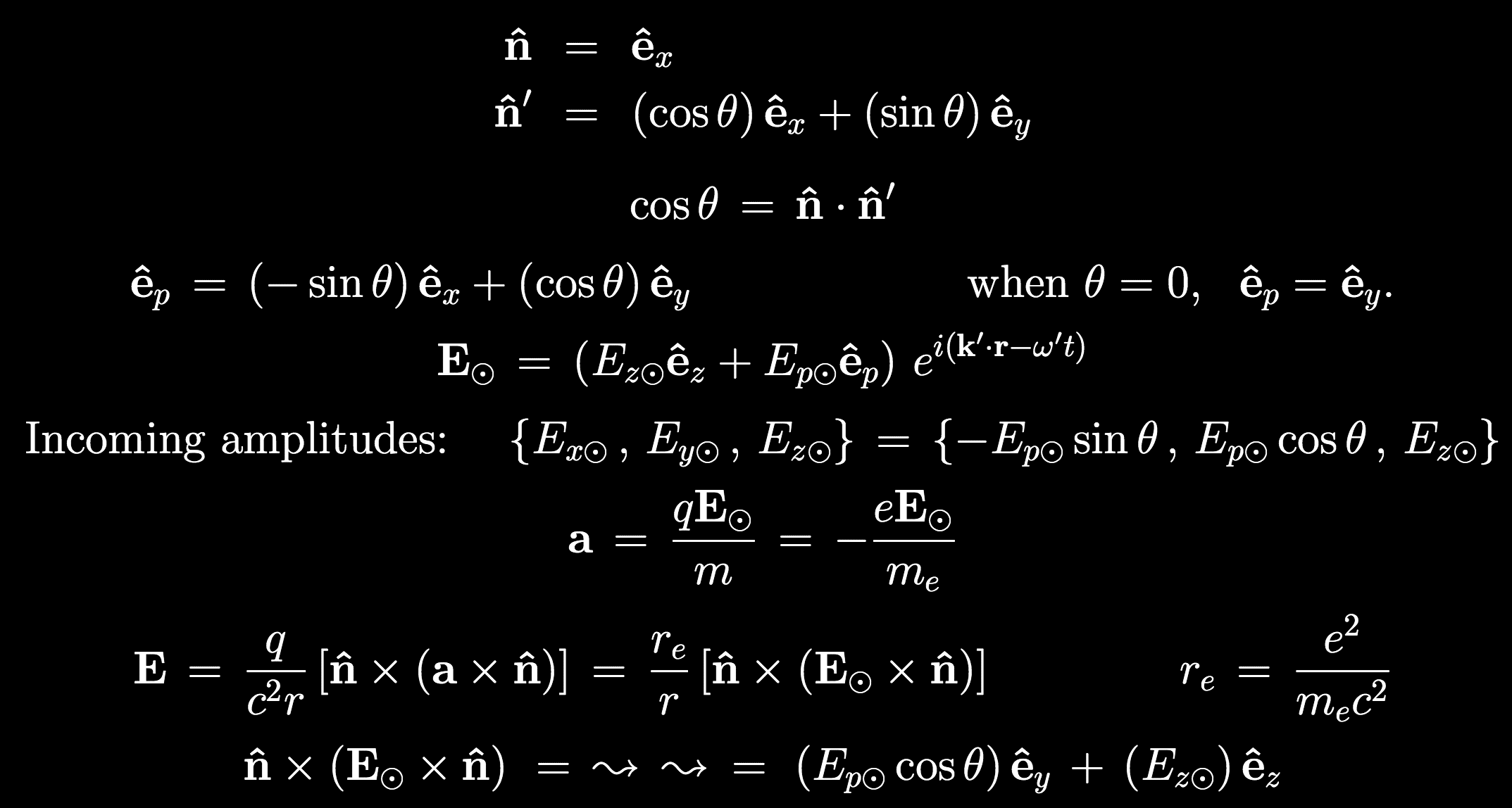 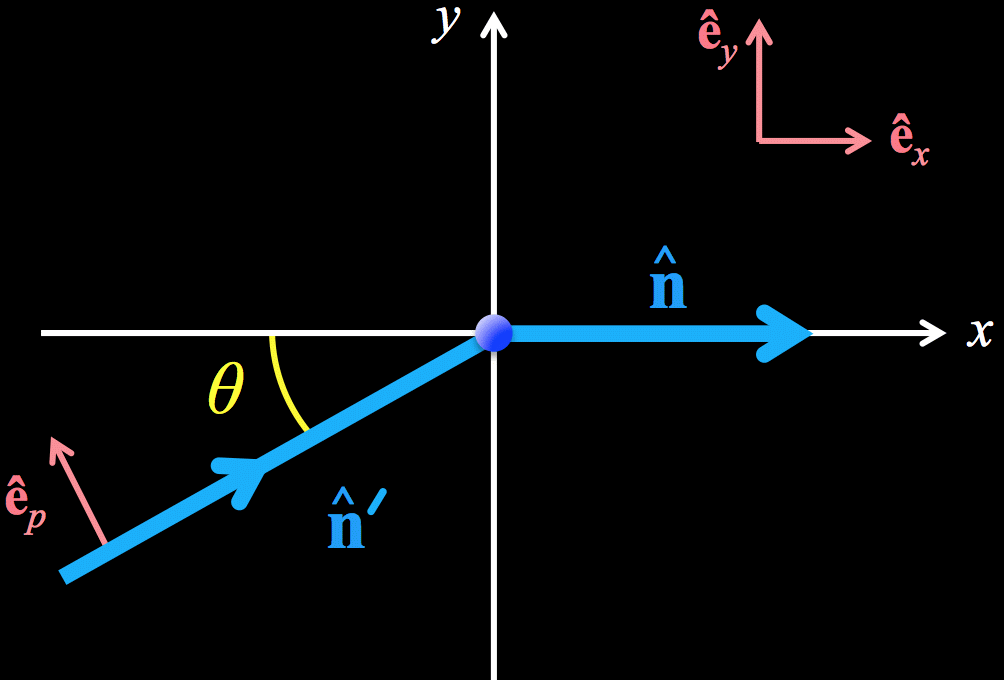 There are 2 unit vectors transverse to the incoming wave:
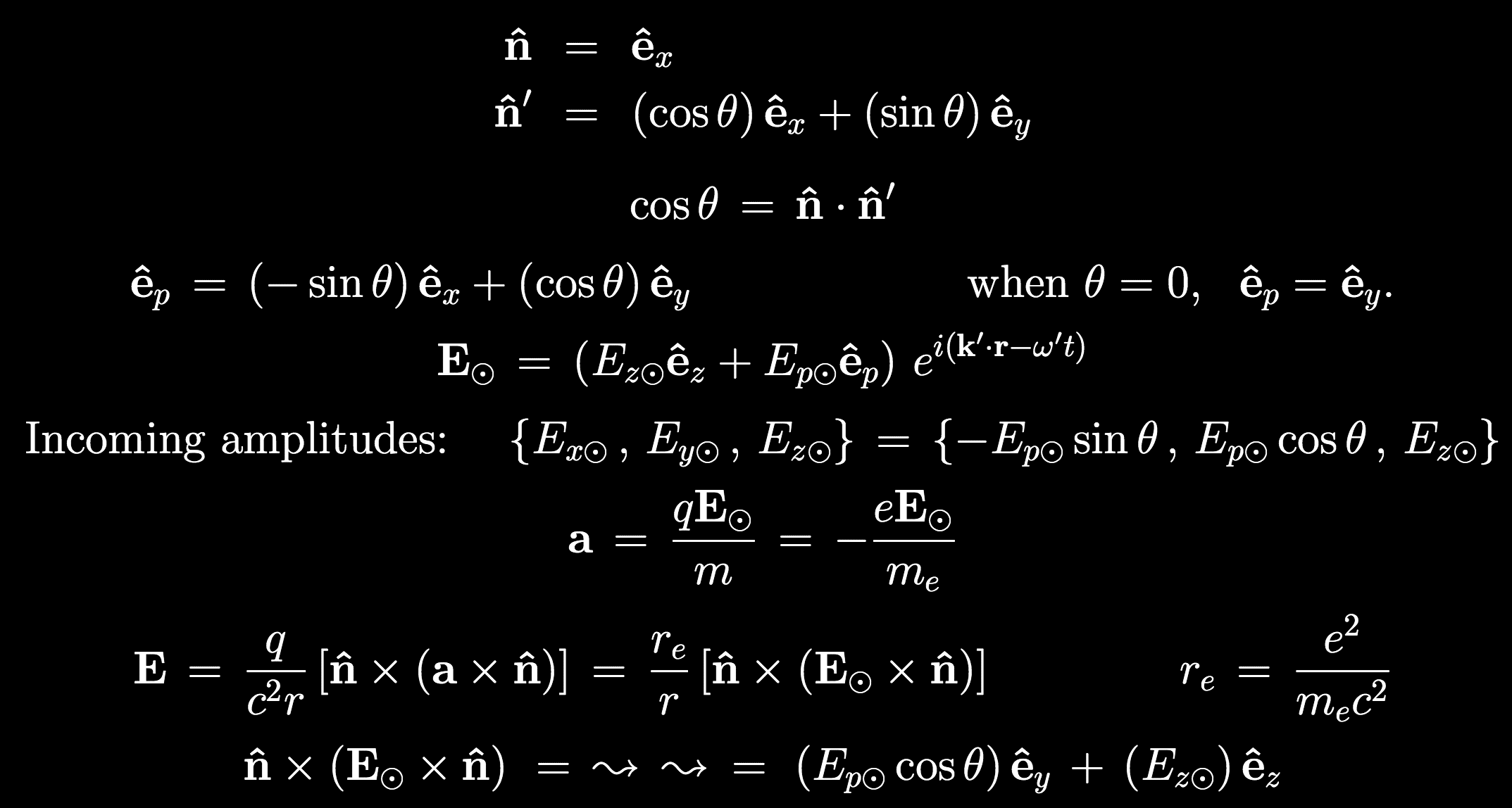 &
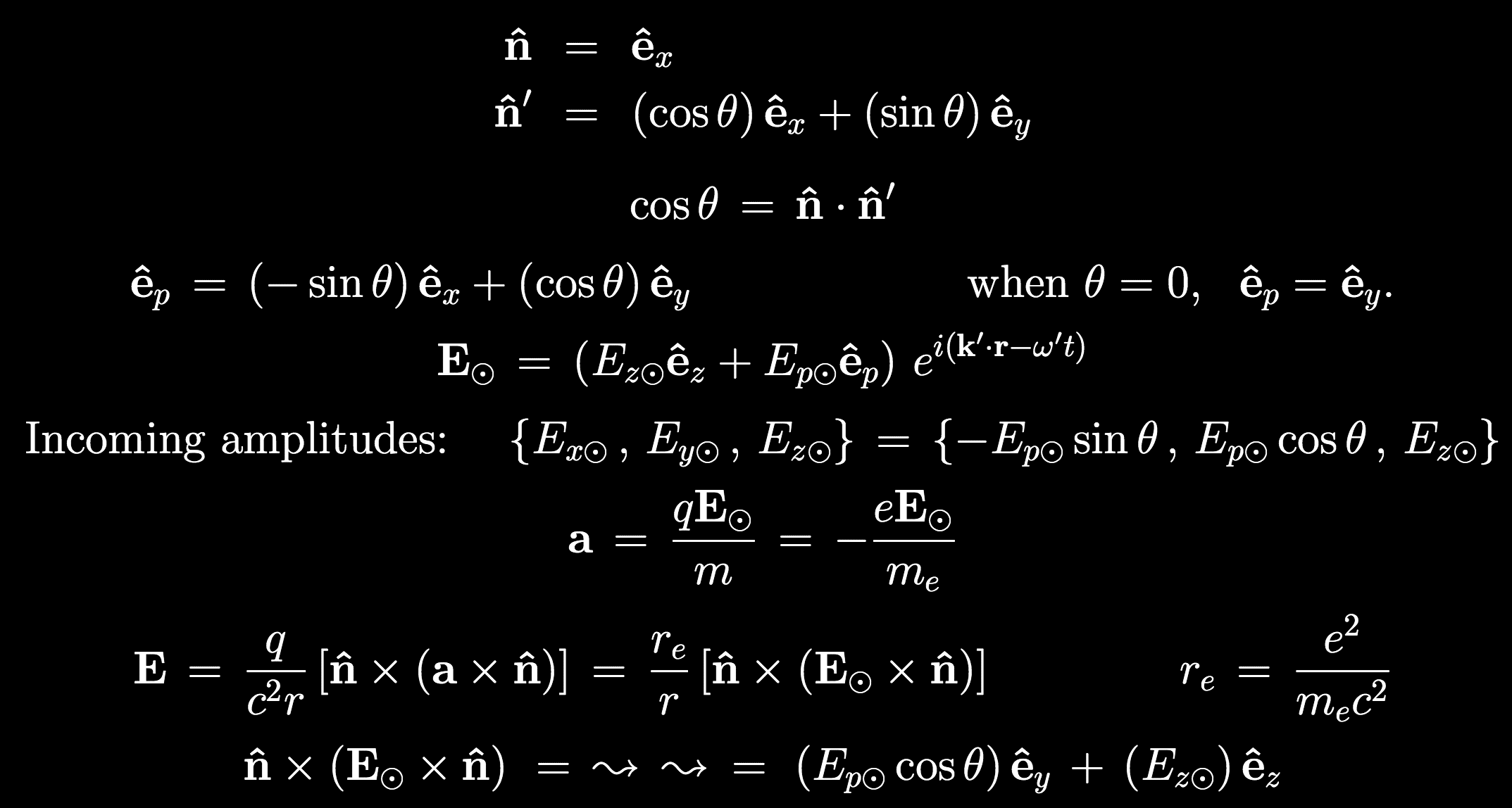 Thomson scattering
The incoming plane wave (presumably from the Sun) has electric field:
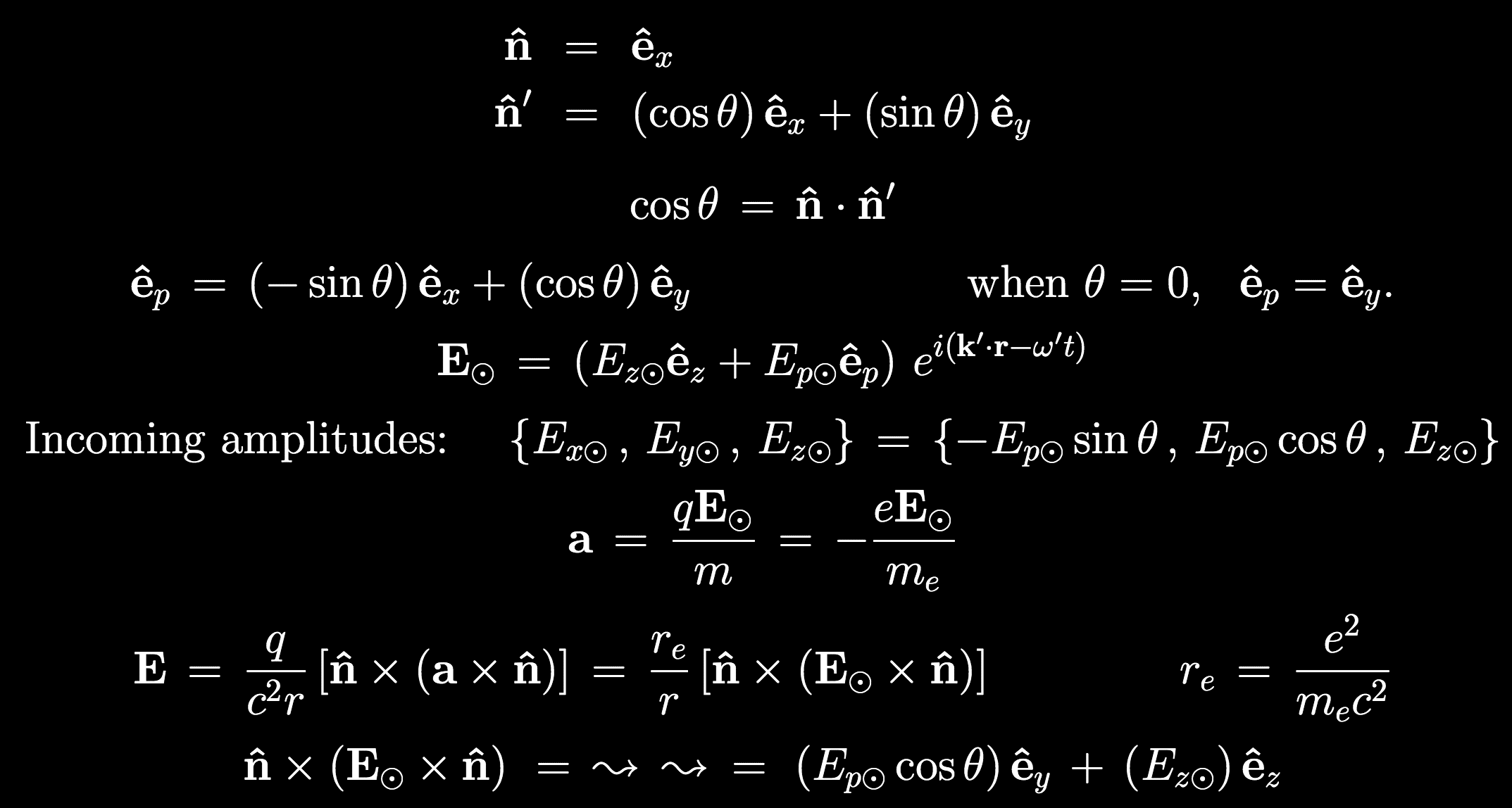 i.e., amplitude components:
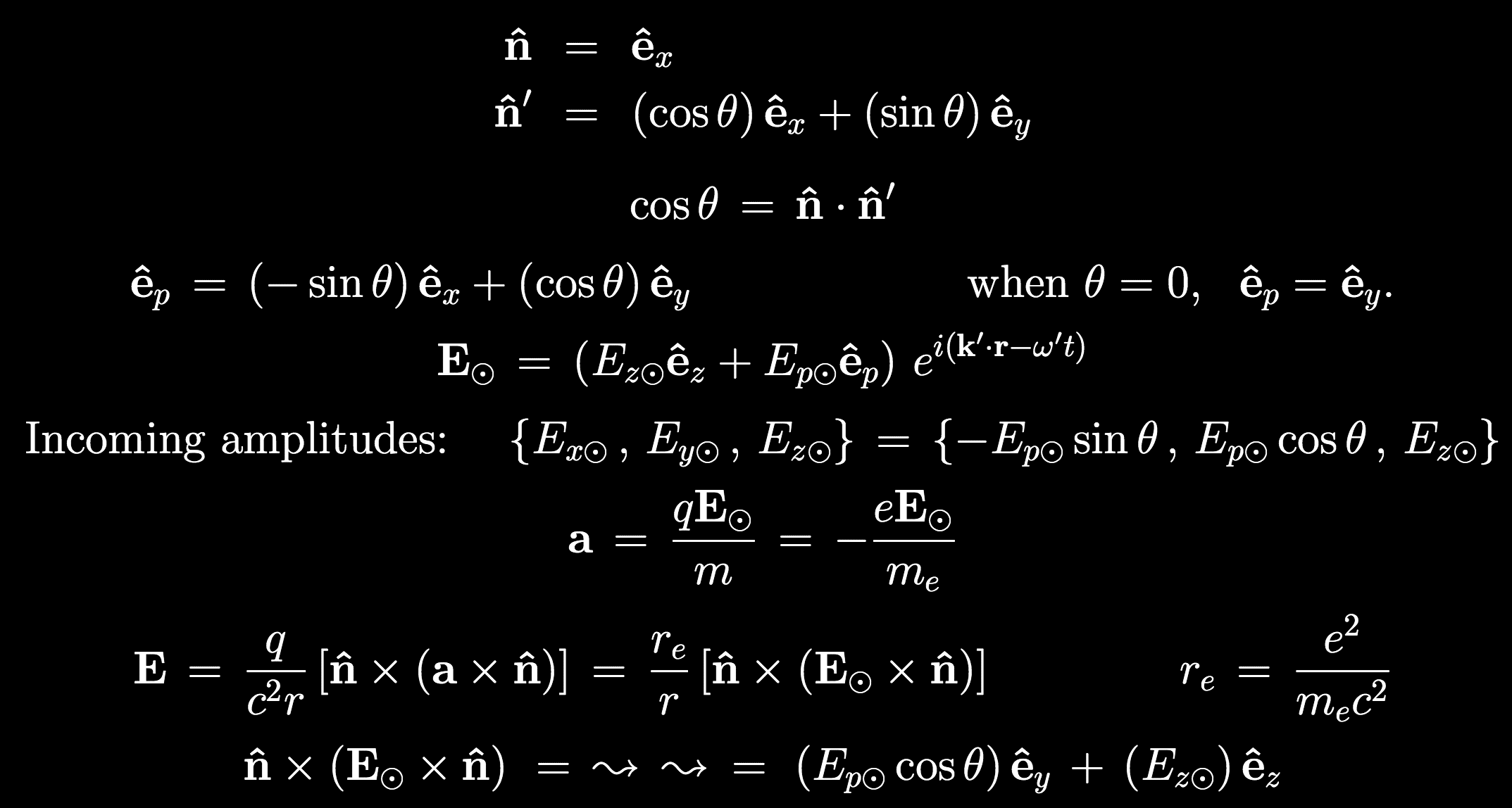 The charged electron feels a Lorentz acceleration from the incoming E-field,
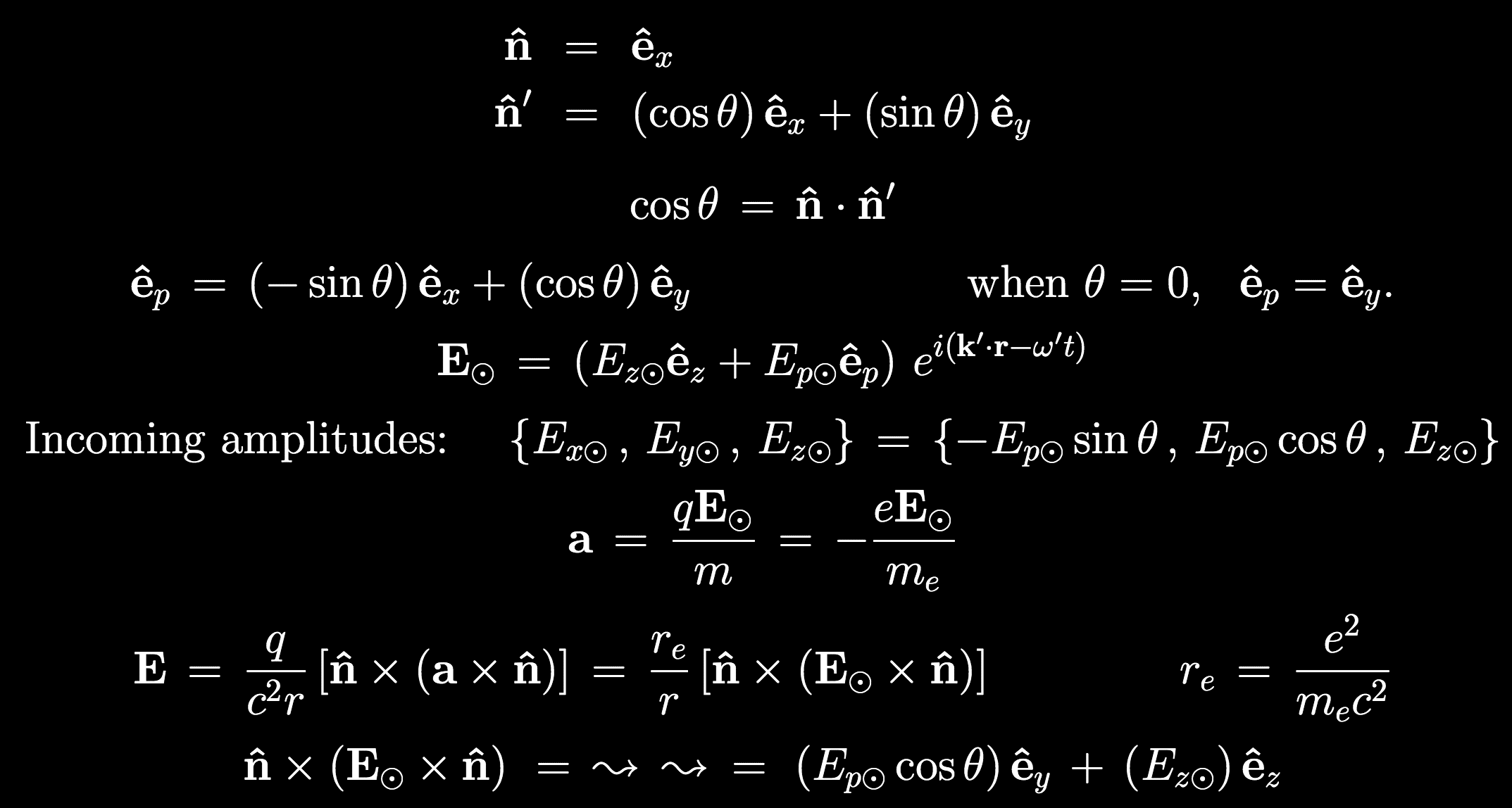 and the oscillating E-field produces a sinusoidally varying acceleration.
Thomson scattering
An accelerated charge radiates; i.e., it emits outward-propagating EM waves.
Thomson scattering
An accelerated charge radiates; i.e., it emits outward-propagating EM waves.
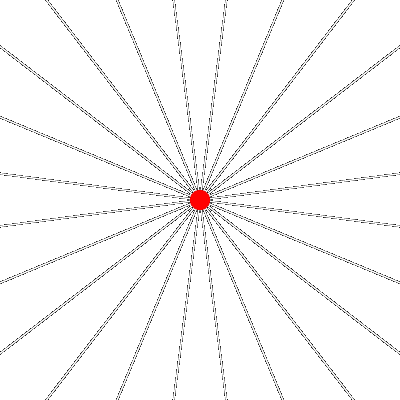 Consider a simple example:a charge at rest, then starts moving.
Acceleration is in a finite pulse.
“Information” about the new state of motion propagates out at the speed of light.

Our oscillating acceleration generates oscillating patterns of information propagation: i.e., “new” sinusoidal EM waves!
Thomson scattering
The outgoing waves propagating along a given direction have E-field given by:
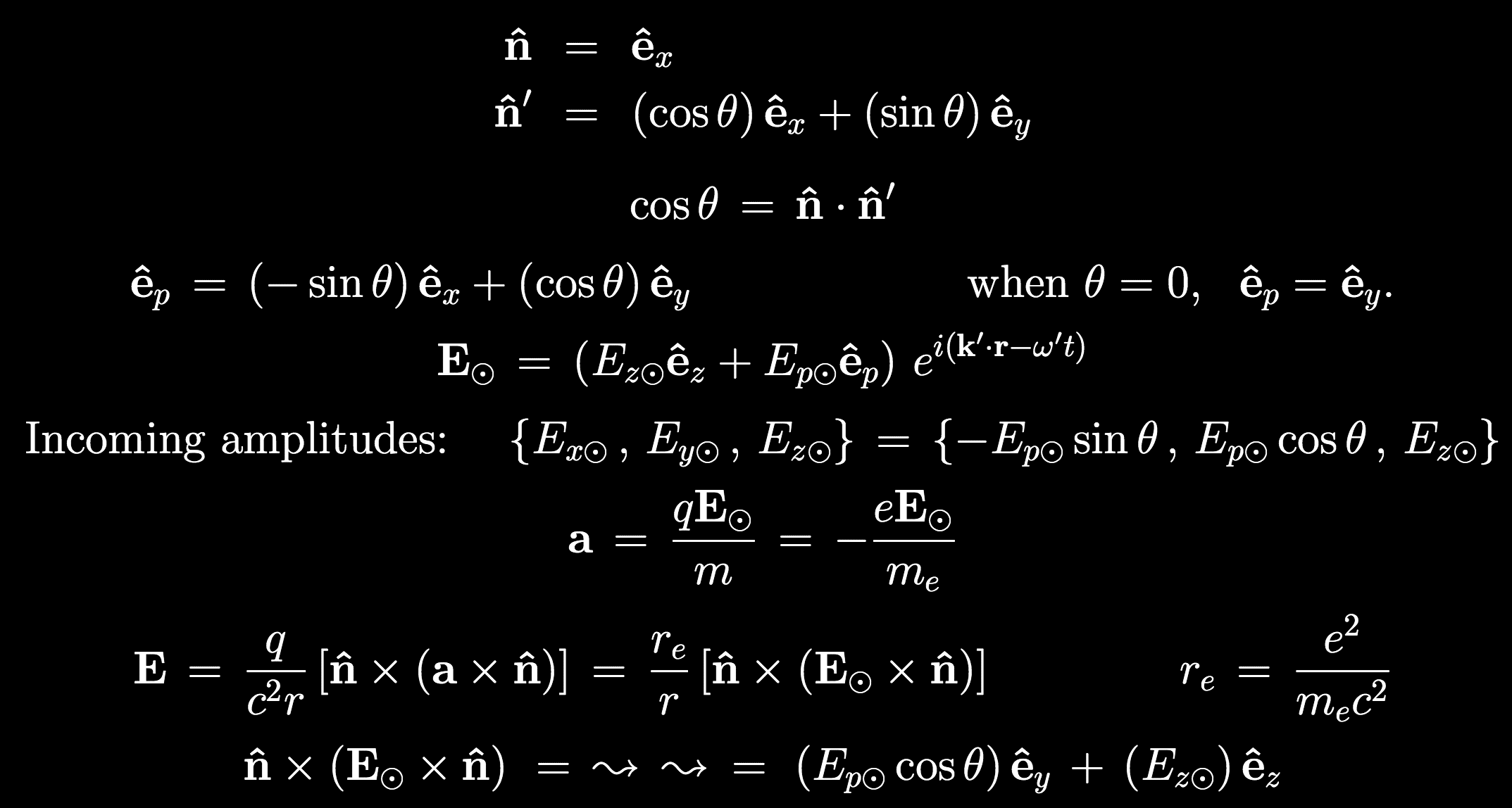 valid for electron velocity << c
“classical”electron radius
Our chosen outgoing direction is along x axis, and the wave is indeed transverse:
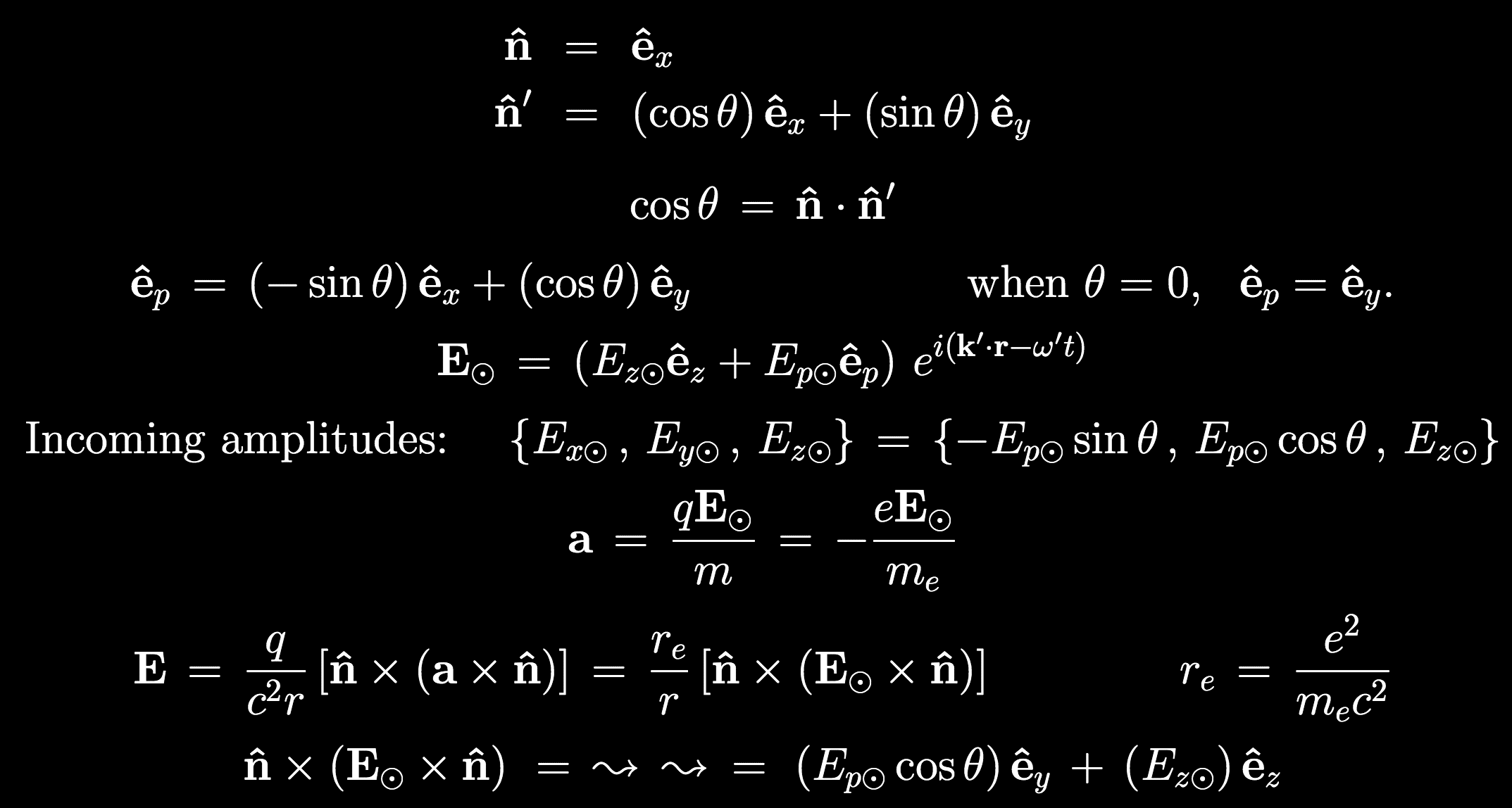 out-of-plane component is ~unaffected
Thomson scattering
In many cases, the incoming wave will be an unpolarized mix of the Ep and Ez amplitudes.
Let’s write it as the total amplitude, rotated by an angle ψ
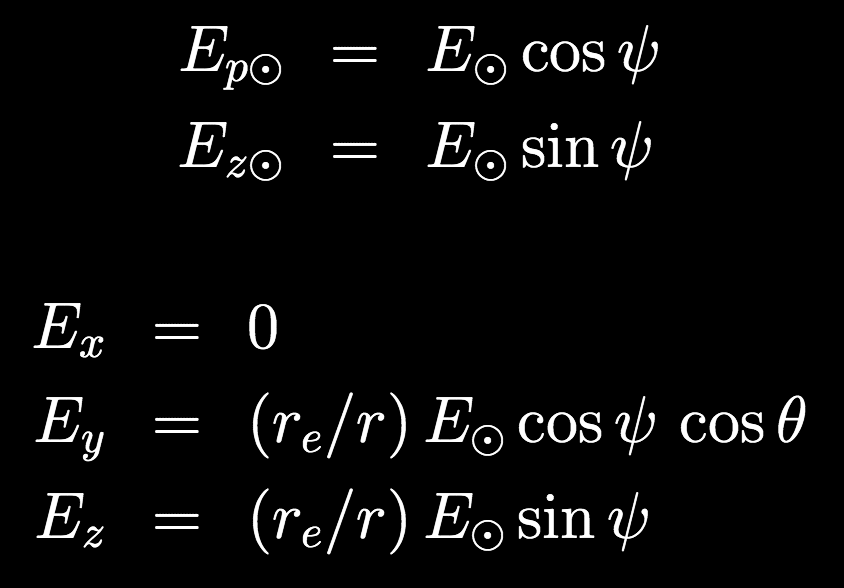 Later, we’ll average over all possible ψ’s.   The outgoing amplitudes:
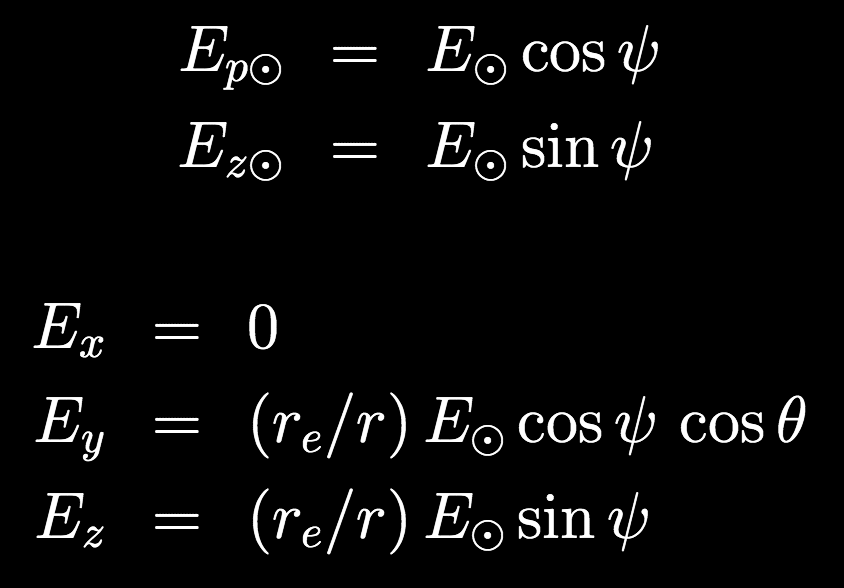 Thomson scattering
We can average the outgoing (squared) amplitudes over all the ψ angles…
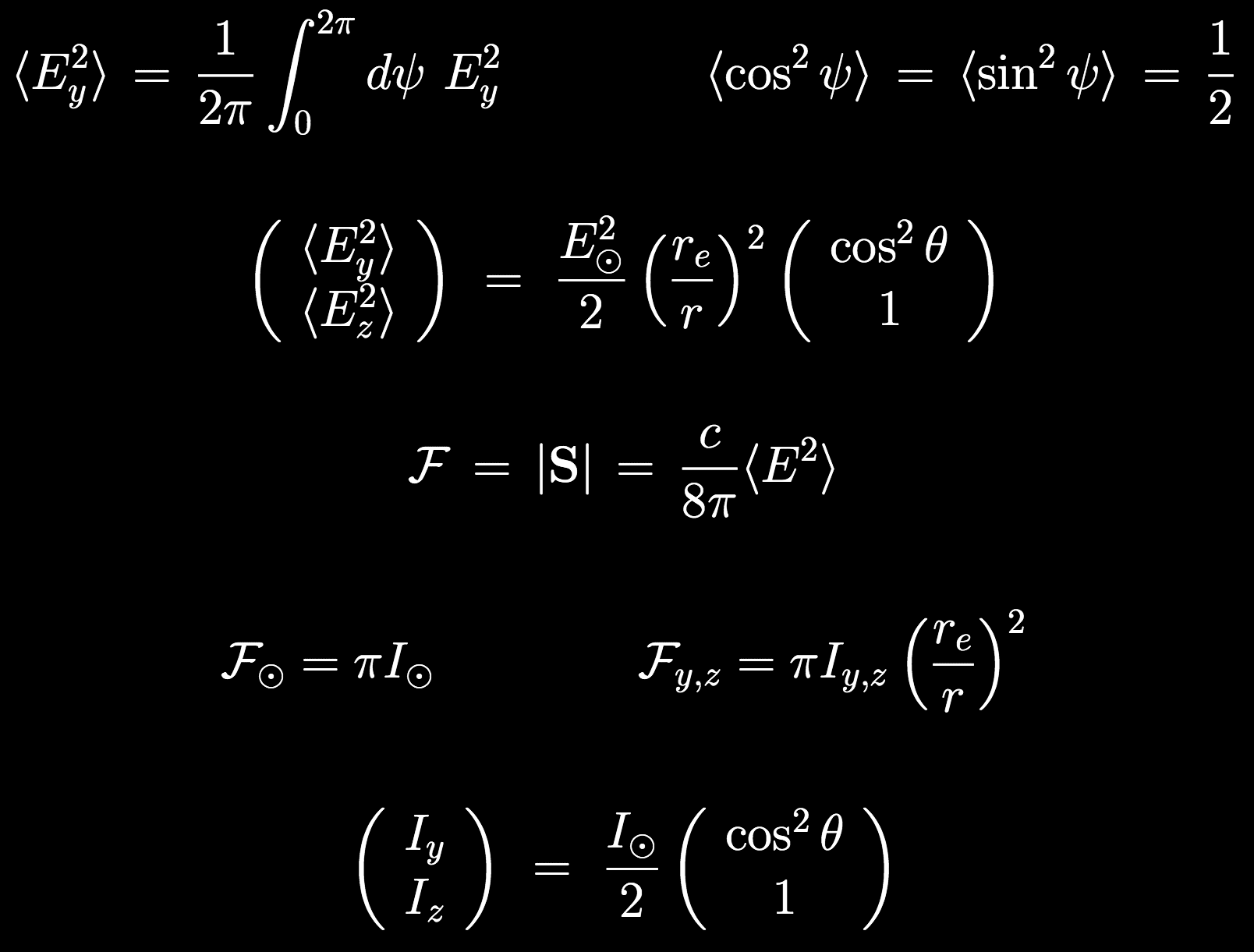 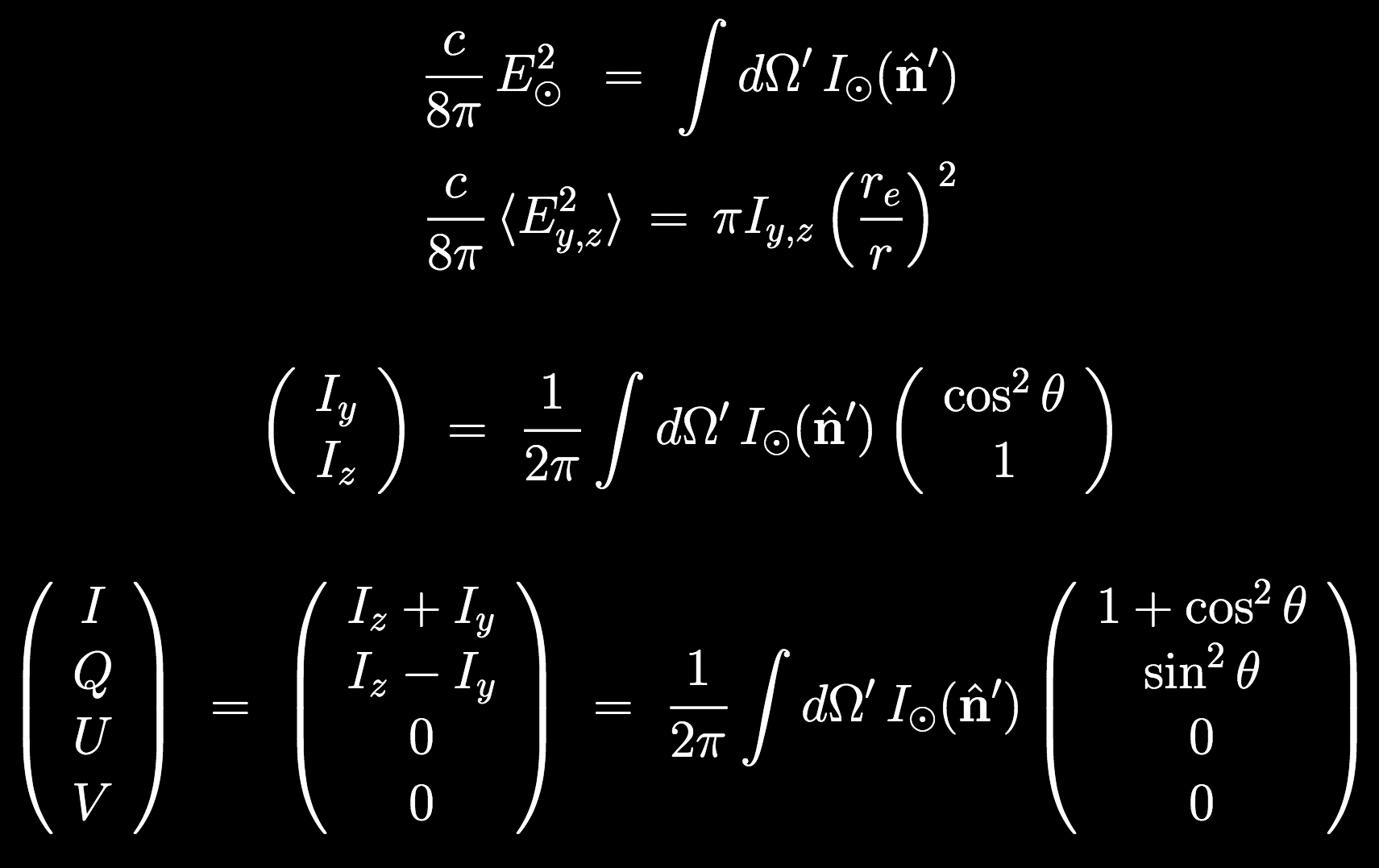 Incoming Poynting flux <EΘ2> was a plane wave, but outgoing Poynting flux components go as 1/r2
Thomson scattering
The outgoing intensity can be expressed in terms of the incoming intensity:
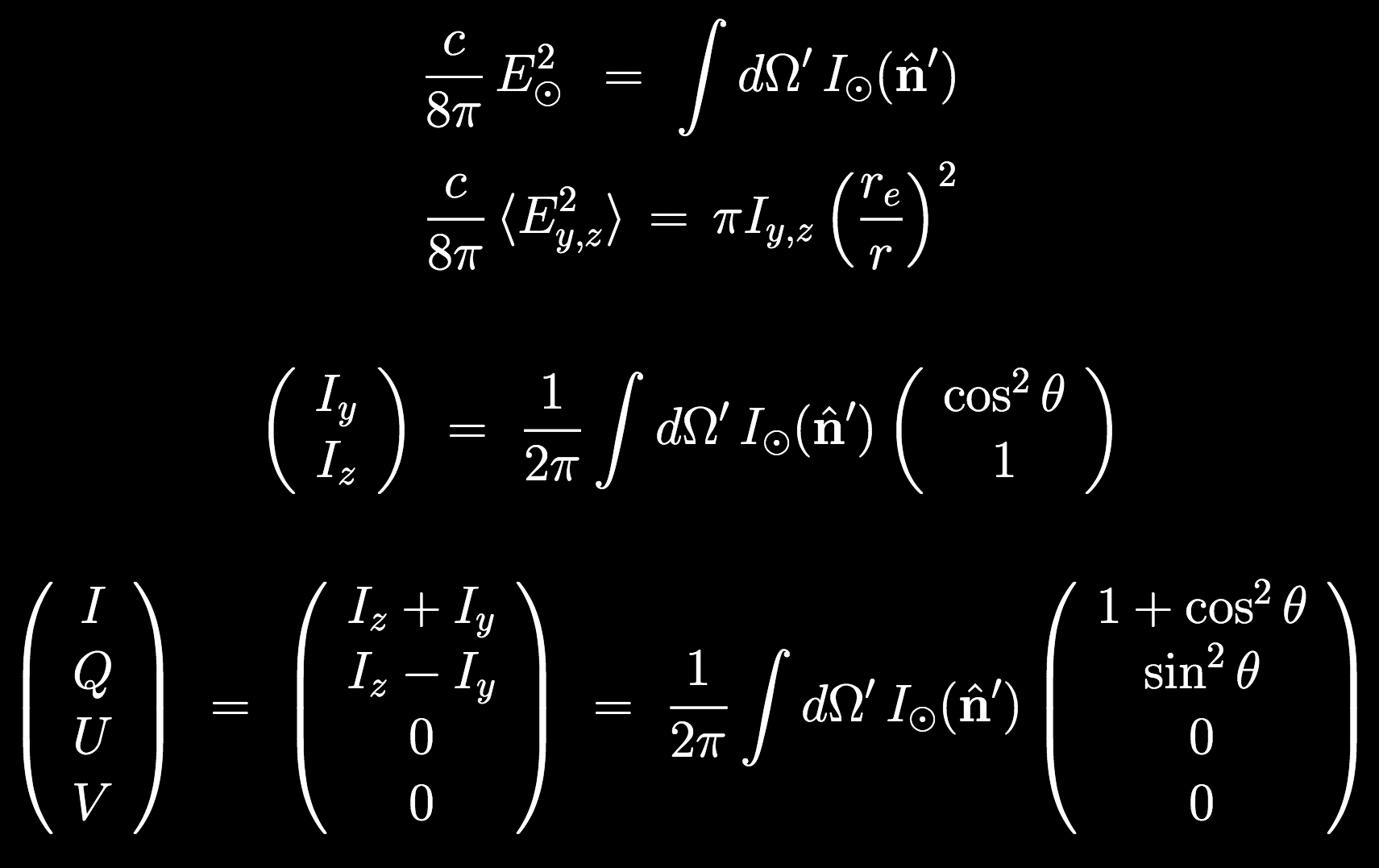 If there was no difference between Iy and Iz , the outgoing beam would be unpolarized.
However, we can define the Stokes parameters for our observer along x axis:
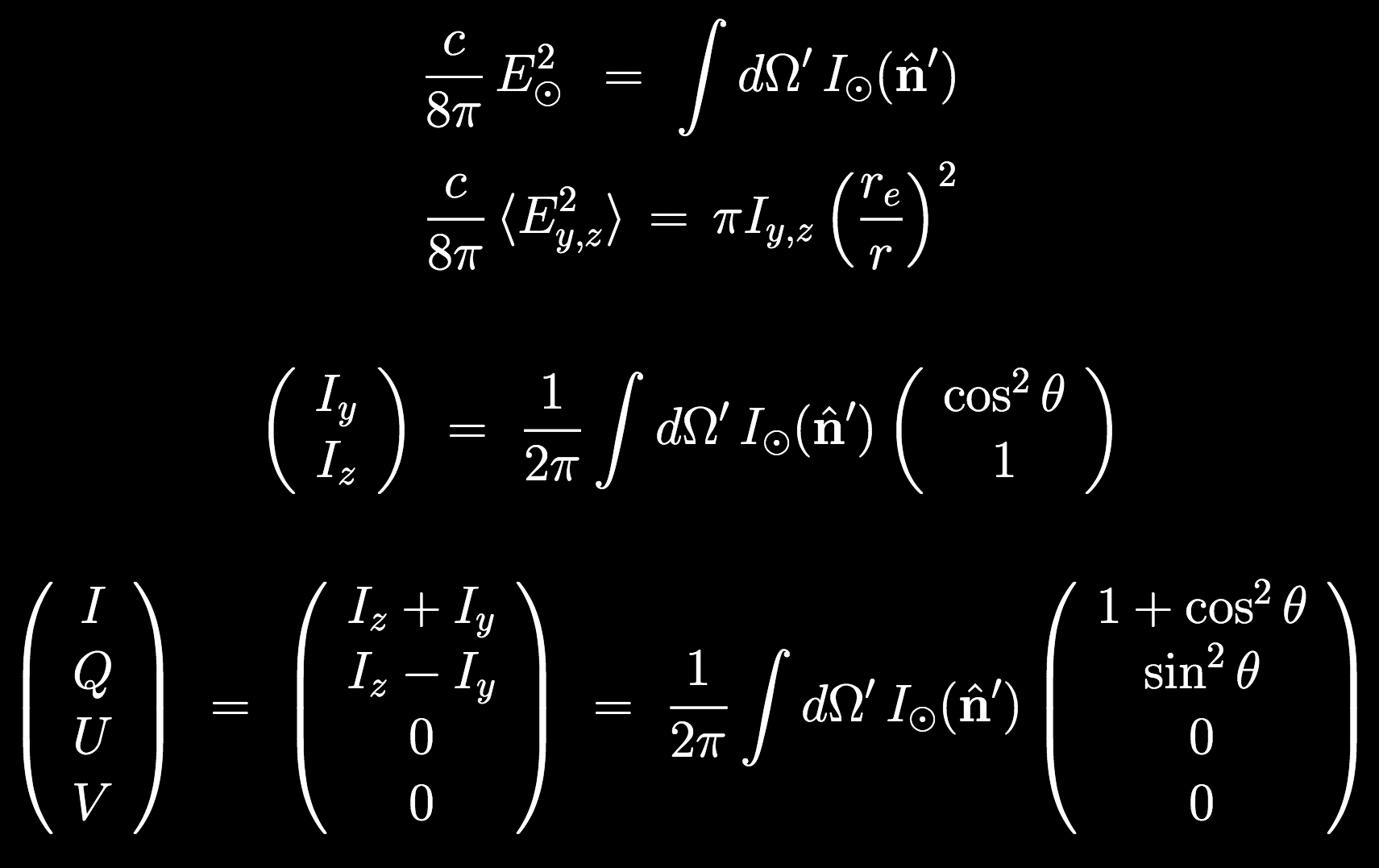 Thomson scattering
All of the above was for a single free electron.
Really, we expect our beam to encounter # of them…
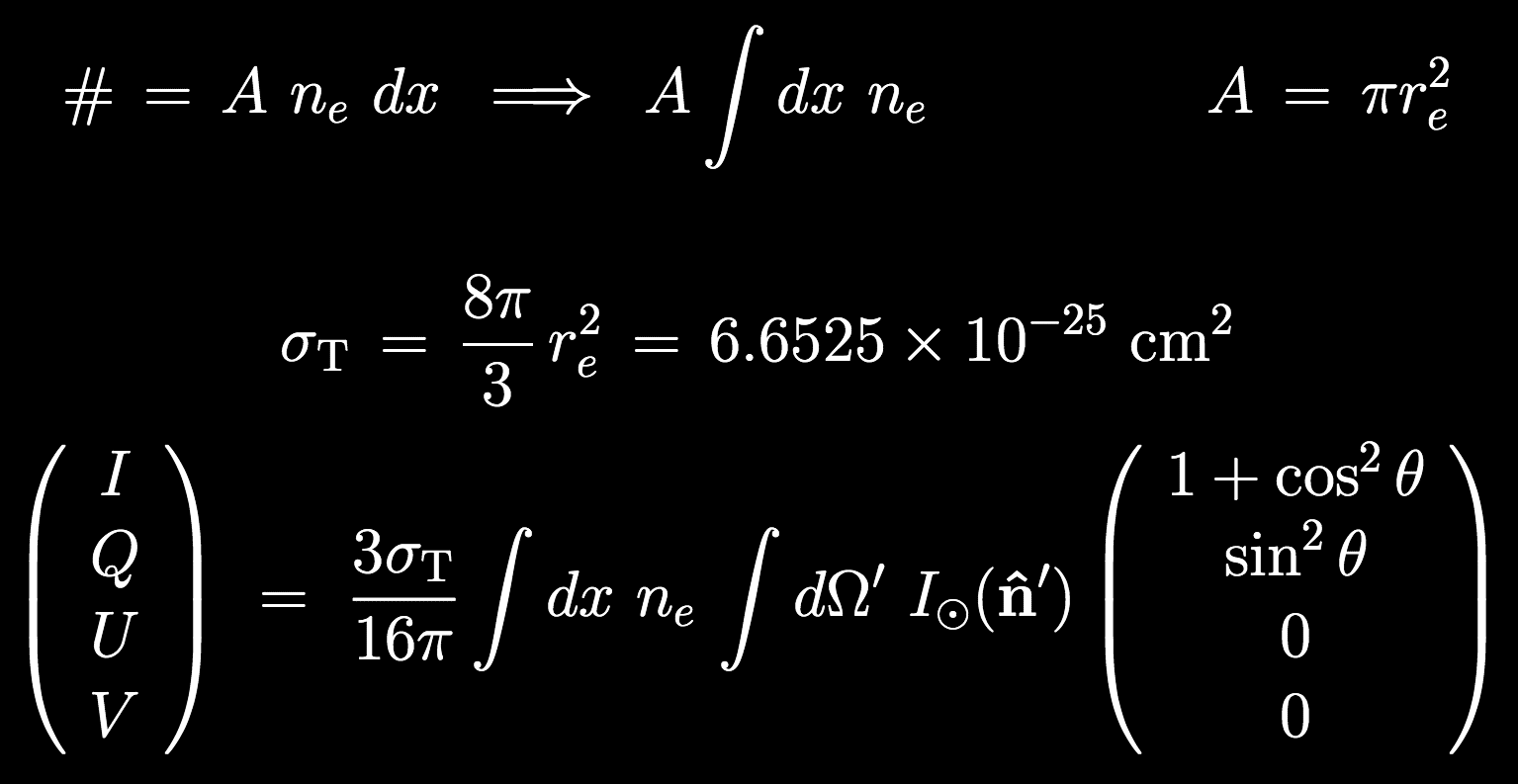 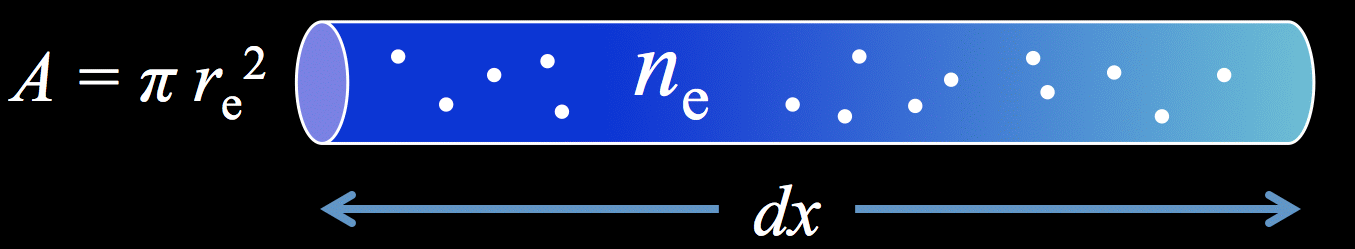 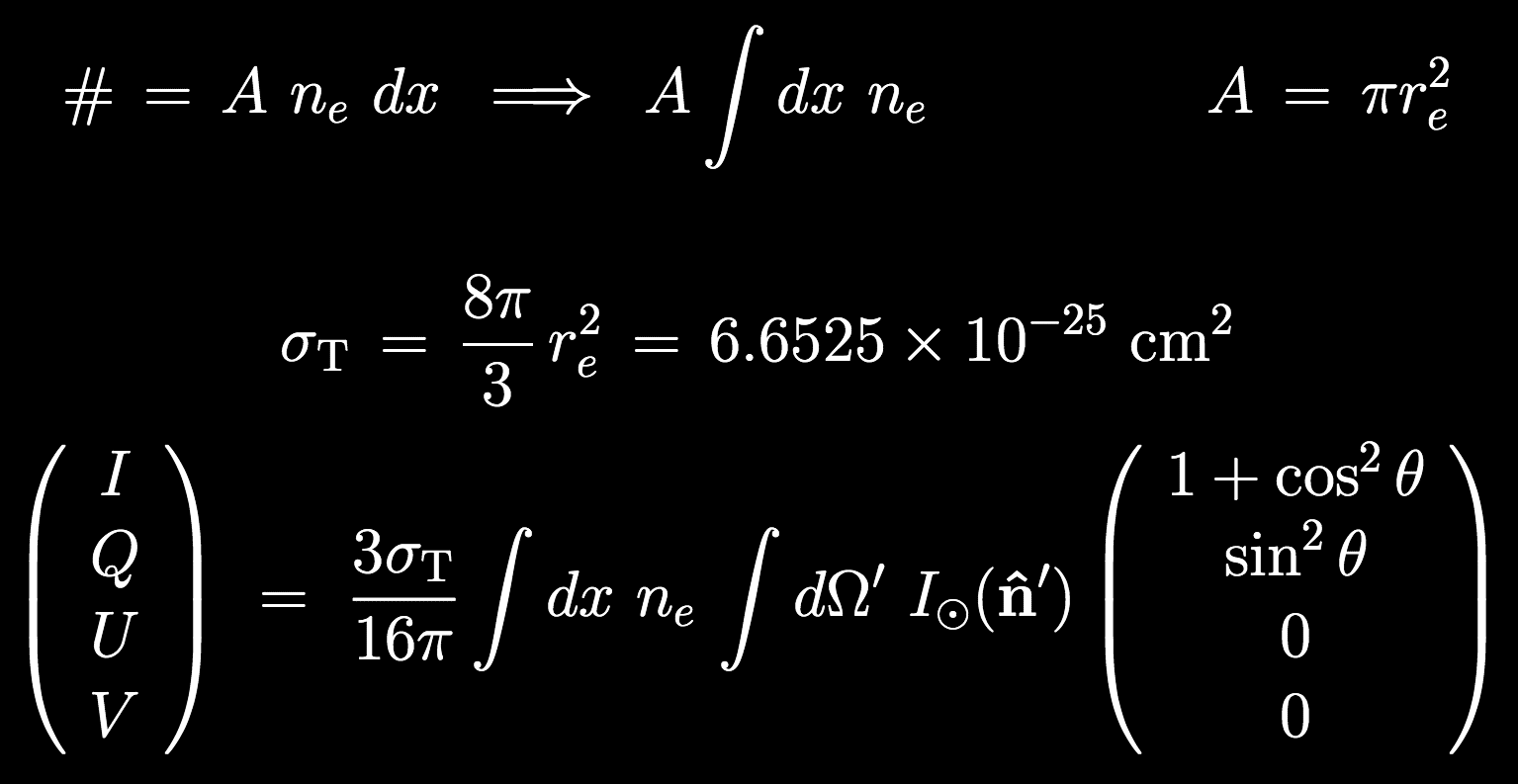 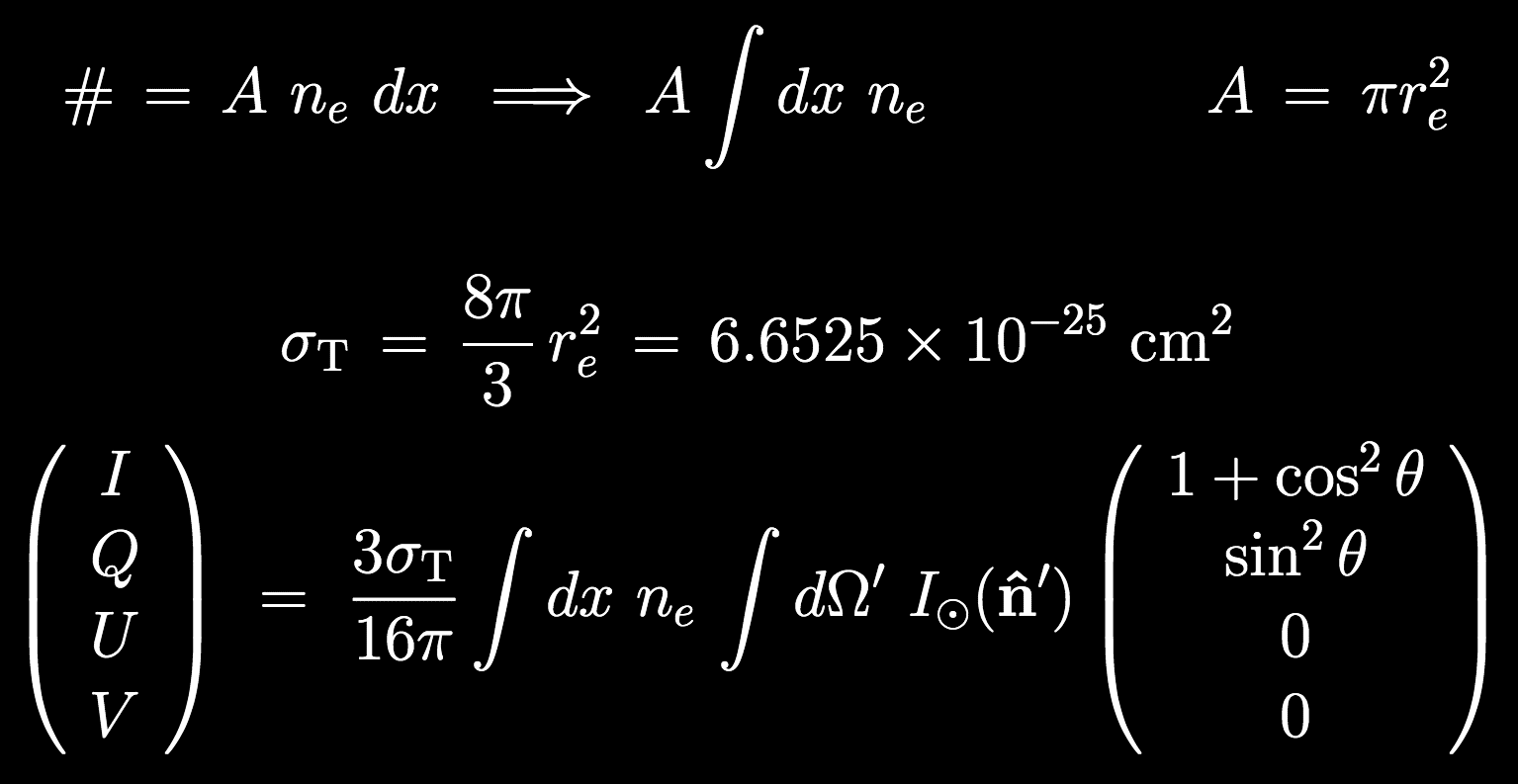 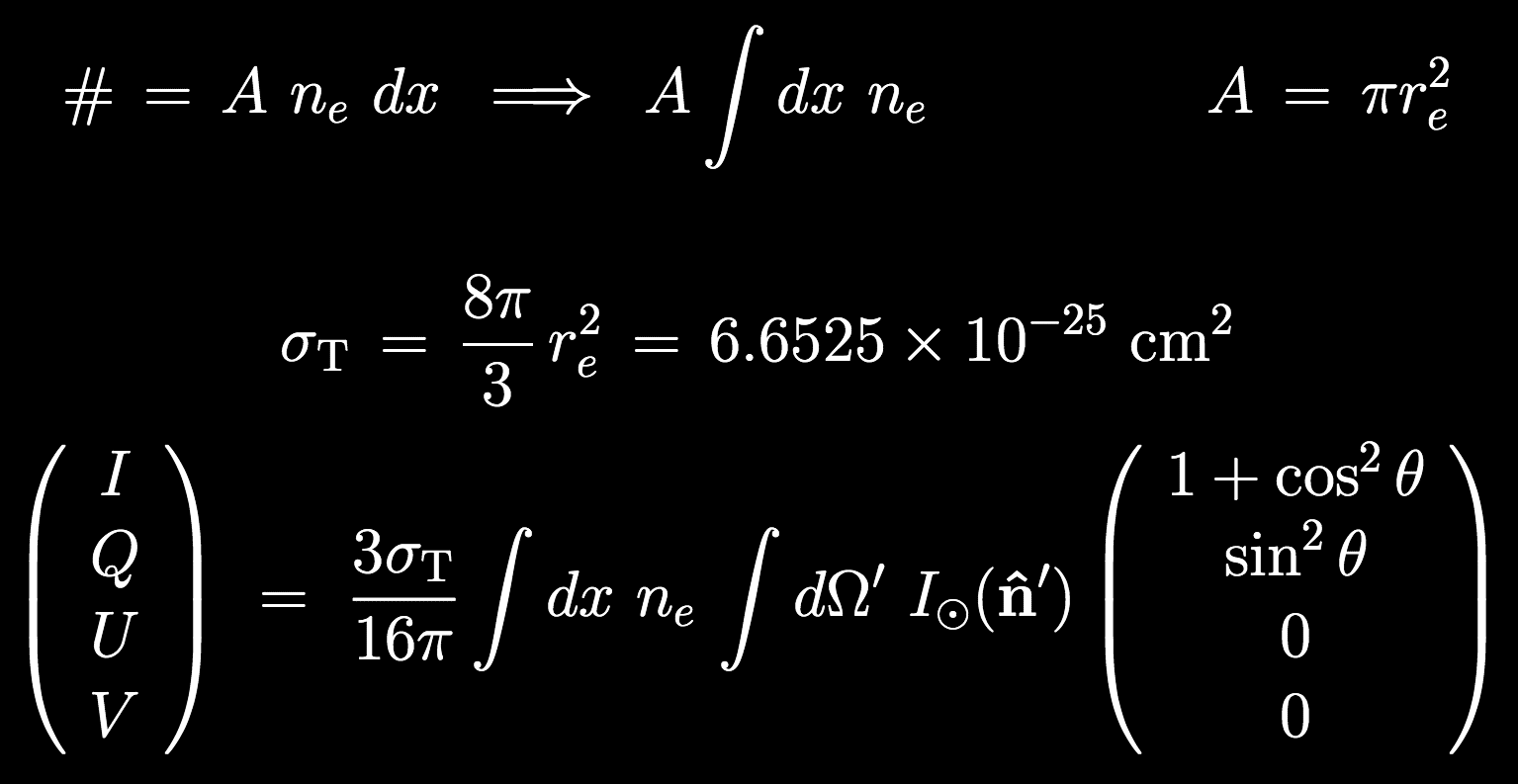 where the Thomson cross section is:
Thomson scattering
Are we done yet?  Not quite!   Two more complications:
Solar disk subtends a finite solid angle, & is limb-darkened.
Incoming rays don’t share the same y,z plane… need to rotate each set of Stokes parameters into a common frame.
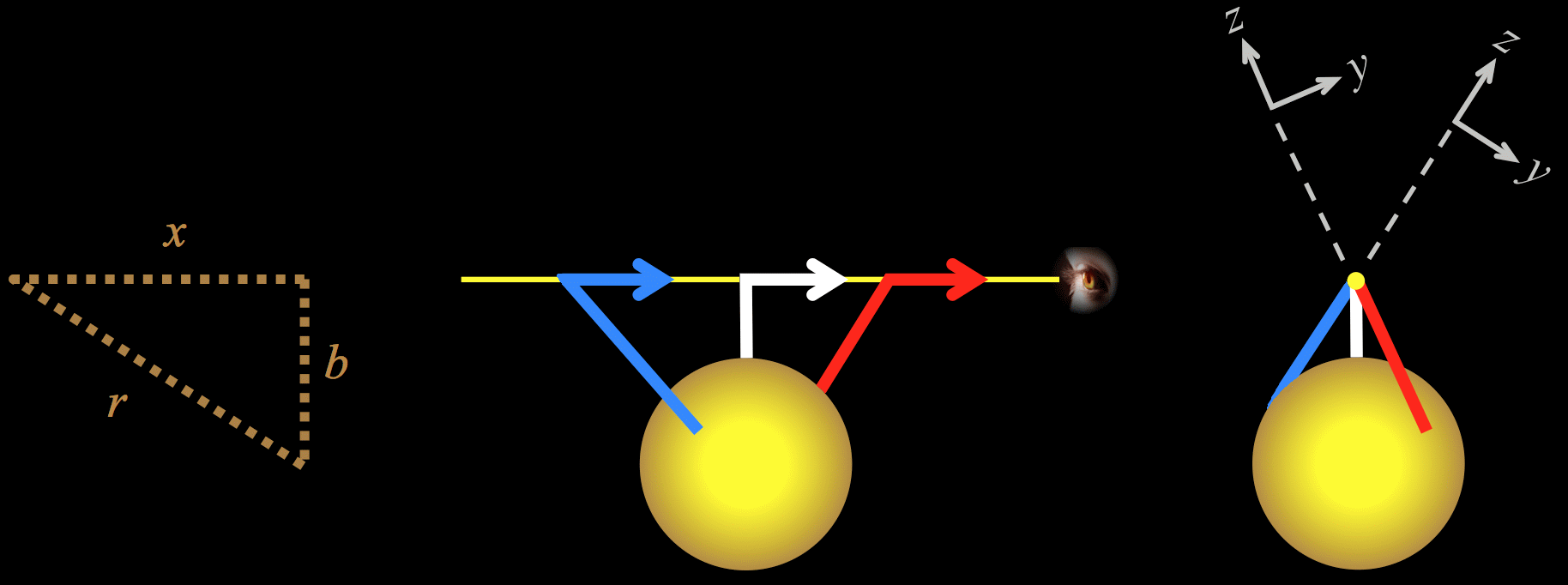 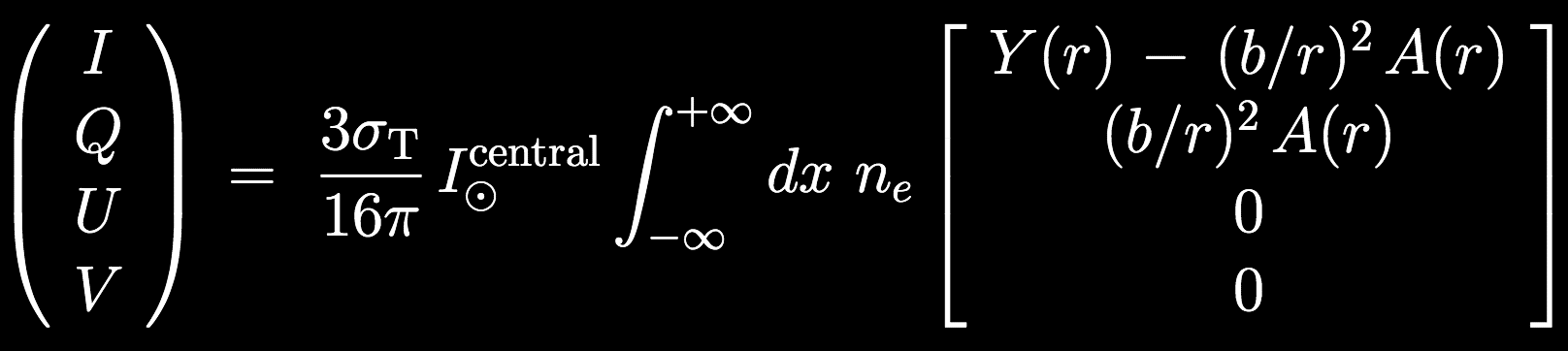 Minnaert (1930);
van de Hulst (1950)
Thomson scattering
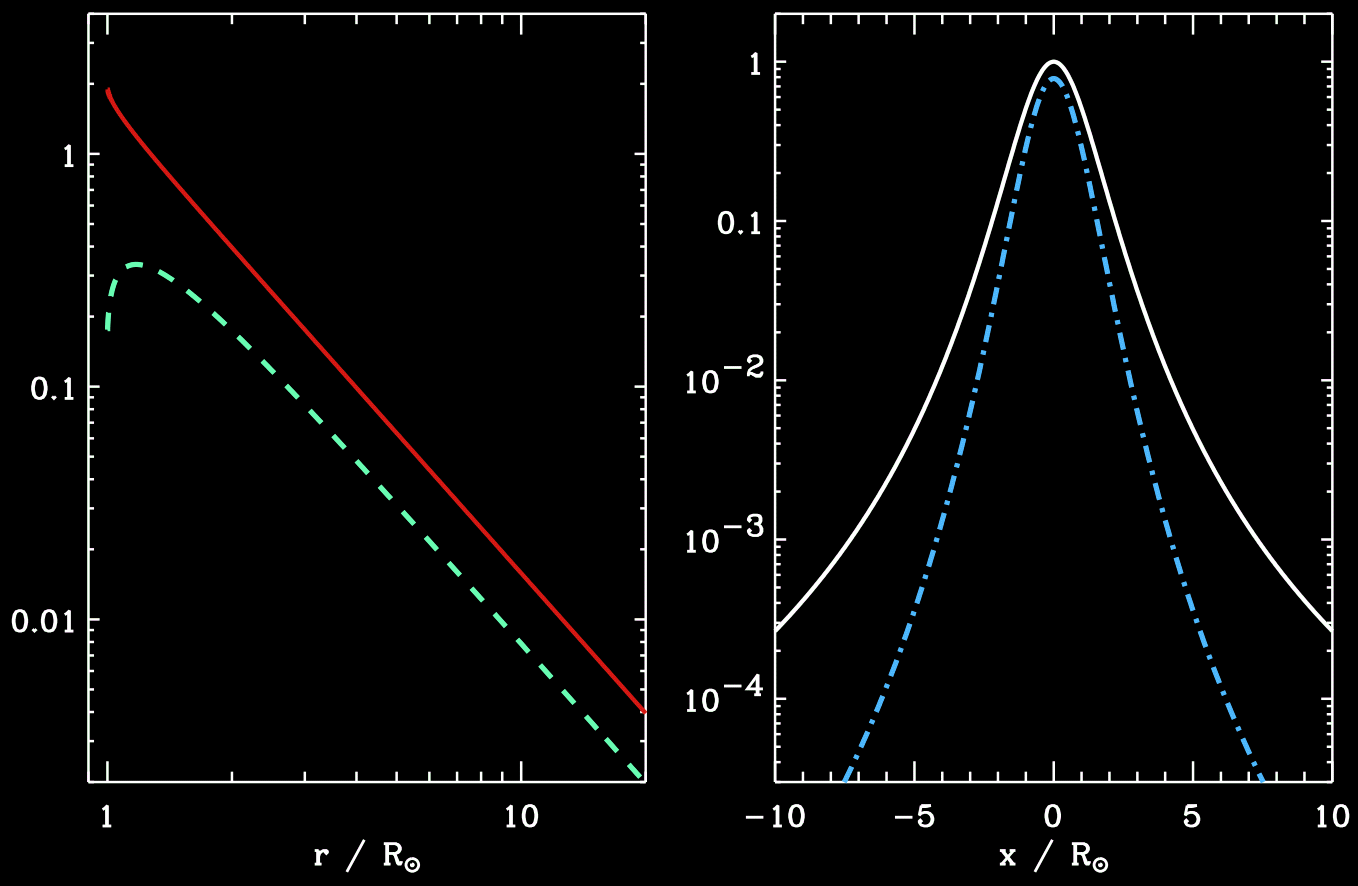 full dx integrands
Y(r)
I
A(r)
Q
Thomson scattering
The overall frequency redistribution isn’t really coherent.
Each scattering event preserves frequency in the electron’s frame,but the electrons have a Maxwellian velocity distribution.
Random Doppler shifts “smear” solar spectrum with a ~4 nm window.
Many visible-light filters, though, have bandpasses of 20 to 400 nm.
Why don’t other charged particles (e.g., H or He nuclei) contribute to the observed Thomson-scattered emission?
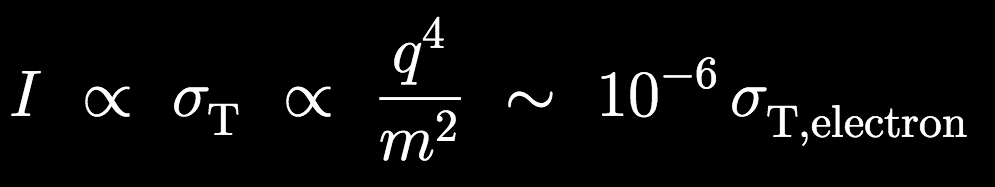 Next time
Survey actual observations of the K corona, from 1950s to present.
How do we use these measurements as diagnostics of the plasma properties of the corona?
What about the dust-scattered F corona?